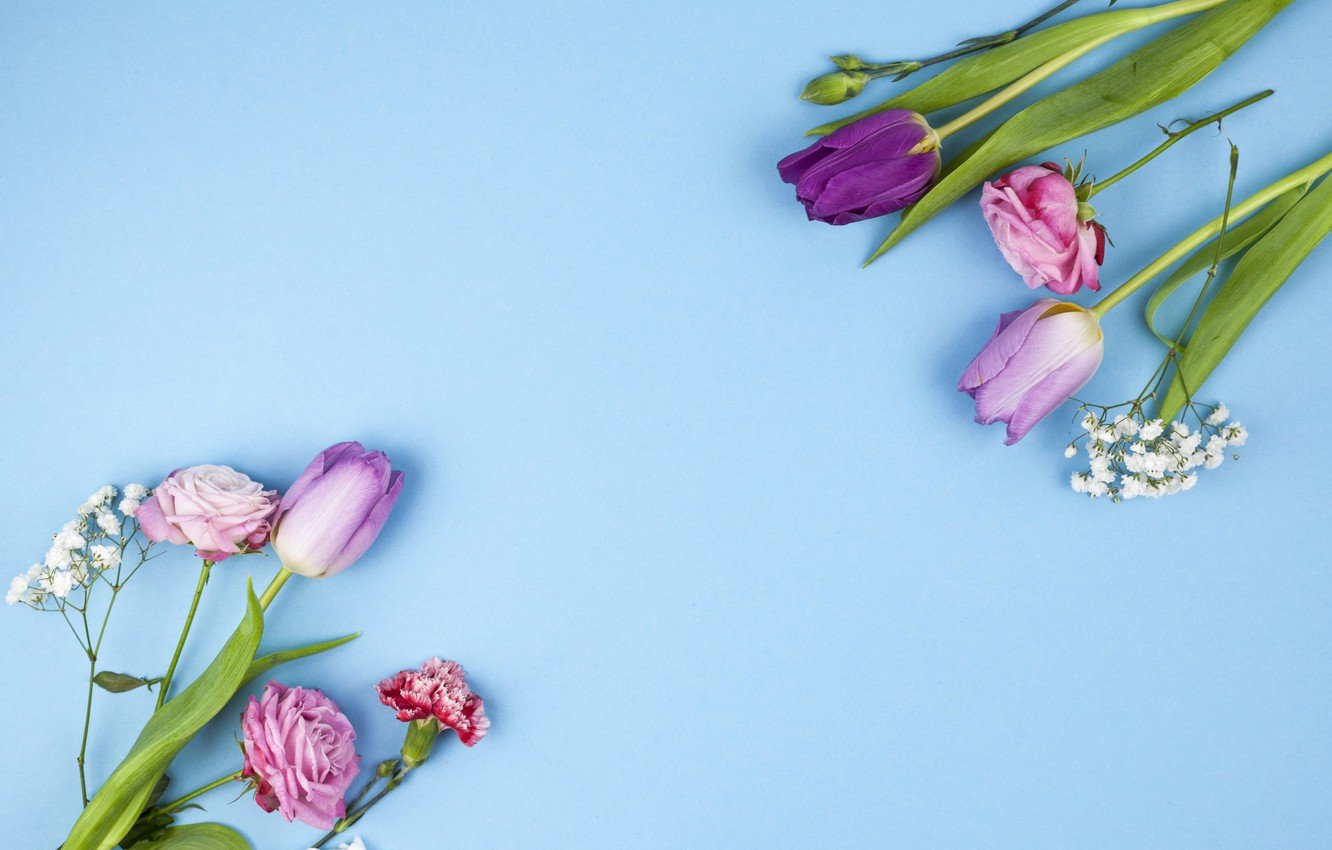 Муниципальное дошкольное образовательное учреждение                                        «Детский сад №1»


                       Проект 
    в подготовительной группе  №1
                                     
              МЕЖДУНАРОДНЫЙ ЖЕНСКИЙ ДЕНЬ
                                       8 МАРТА


                                                                           Воспитатель: Панова Наталья Алексеевна

                                                                     Приозерск 2024
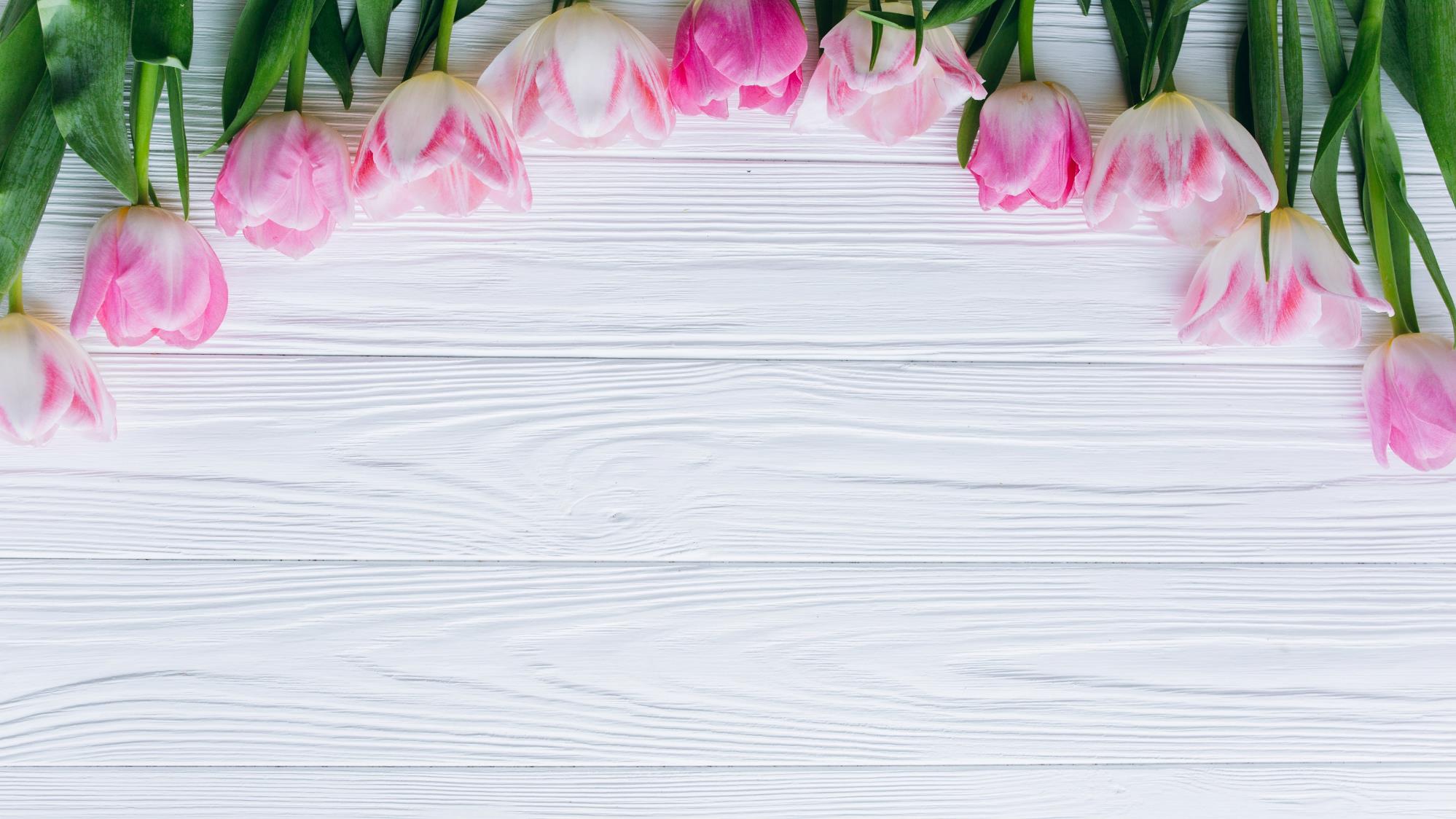 ПРОЕКТ
МЕЖДУНАРОДНЫЙ ЖЕНСКИЙ ДЕНЬ 8 МАРТА


         Продолжительность проекта: краткосрочный (26 февраля – 7 марта)
         Тип проекта: информационно-творческий
         Участники проекта: дети подготовительной группы, педагог группы
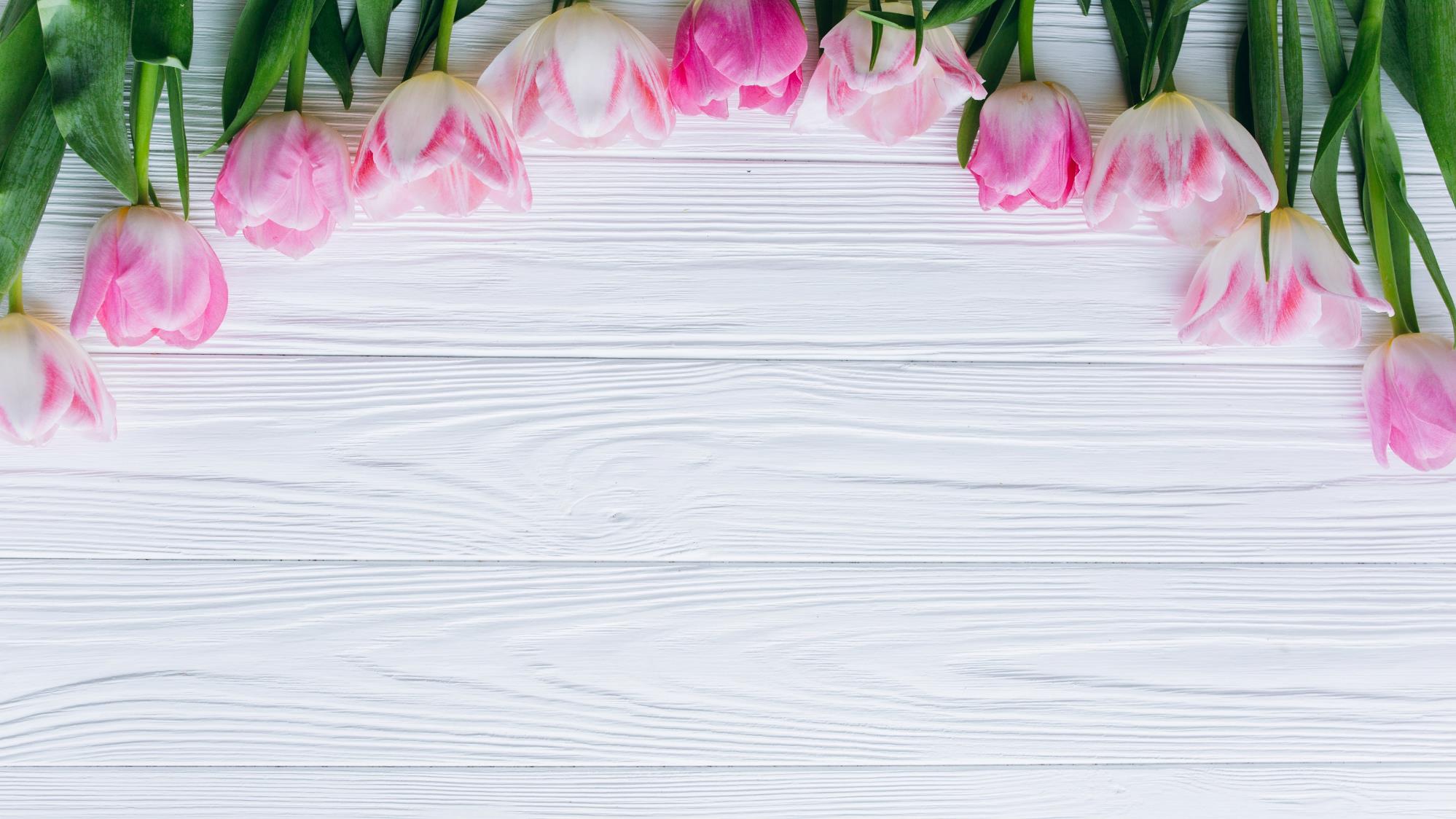 АКТУАЛЬНОСТЬ

Мама - это начало нашей жизни, самый теплый взгляд, самое любящее сердце, самые добрые руки. Порой мы забываем говорить мамам самые нежные слова, признаваться им в любви, но мы знаем пока, у нас есть мама - мы находимся под защитой ангела - хранителя. В ее сердце живёт к своим детям бесконечная любовь, тревога и всепрощение. 
Поздравить маму - это подарить не просто подарок, а красивую вещицу сделанную своими руками, которую она, несомненно, будет хранить долго, и вспоминать своего малыша с радостью и любовью.
При подготовке детей к празднику возник вопрос: «Откуда пришел праздник? Почему именно 8 Марта стал международным женским днем?»
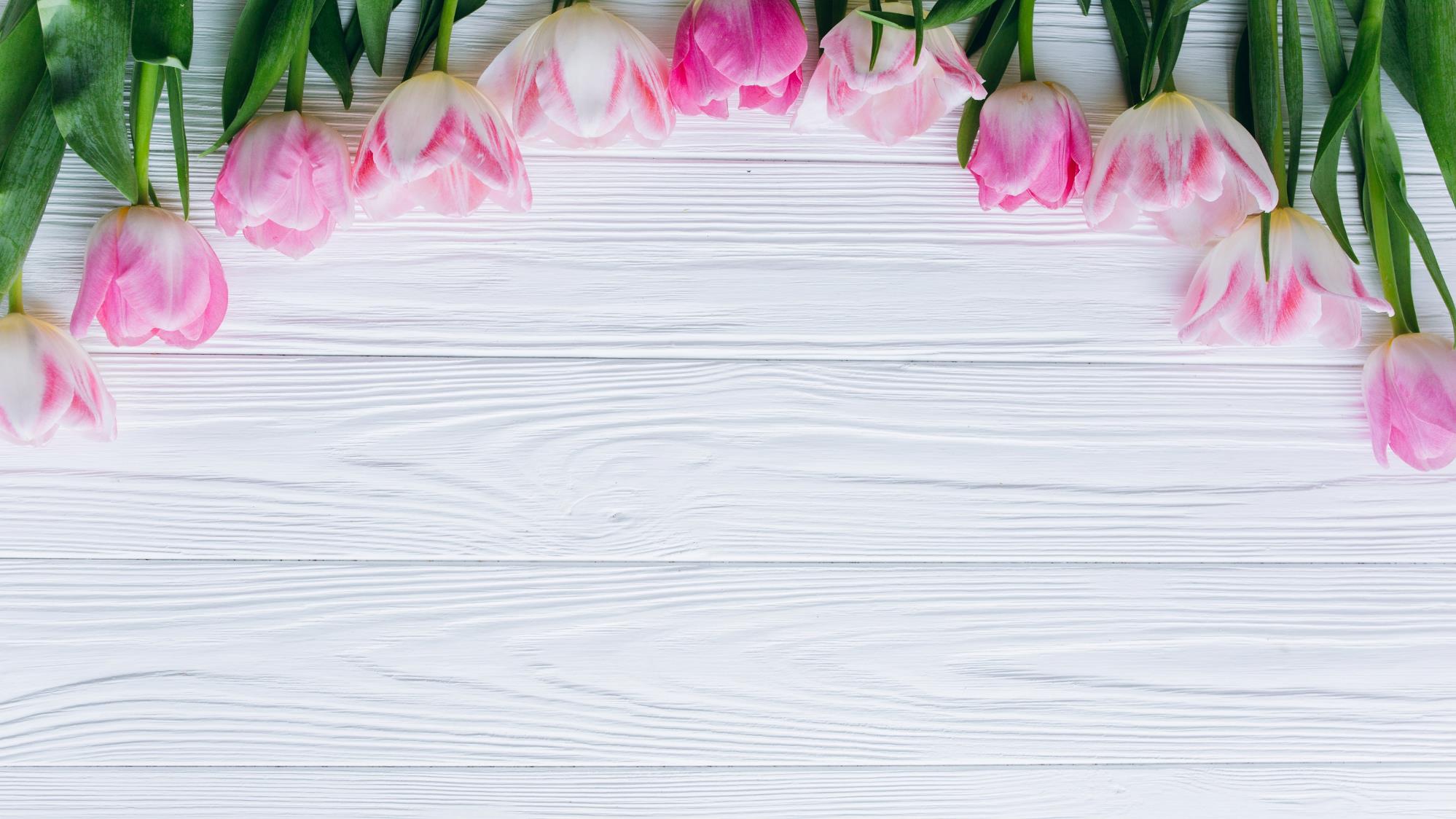 Цель проекта:

      Расширять знания детей о возникновении праздника 8 Марта
      Способствовать воспитанию бережного отношения к самым близким людям
      Воспитывать заботливое отношение к мамам через стремление   отблагодарить их за любовь
      Привлечь детей к изготовлению подарков мамам, проведение праздника,
    посвященного Международному женскому дню – 8 марта
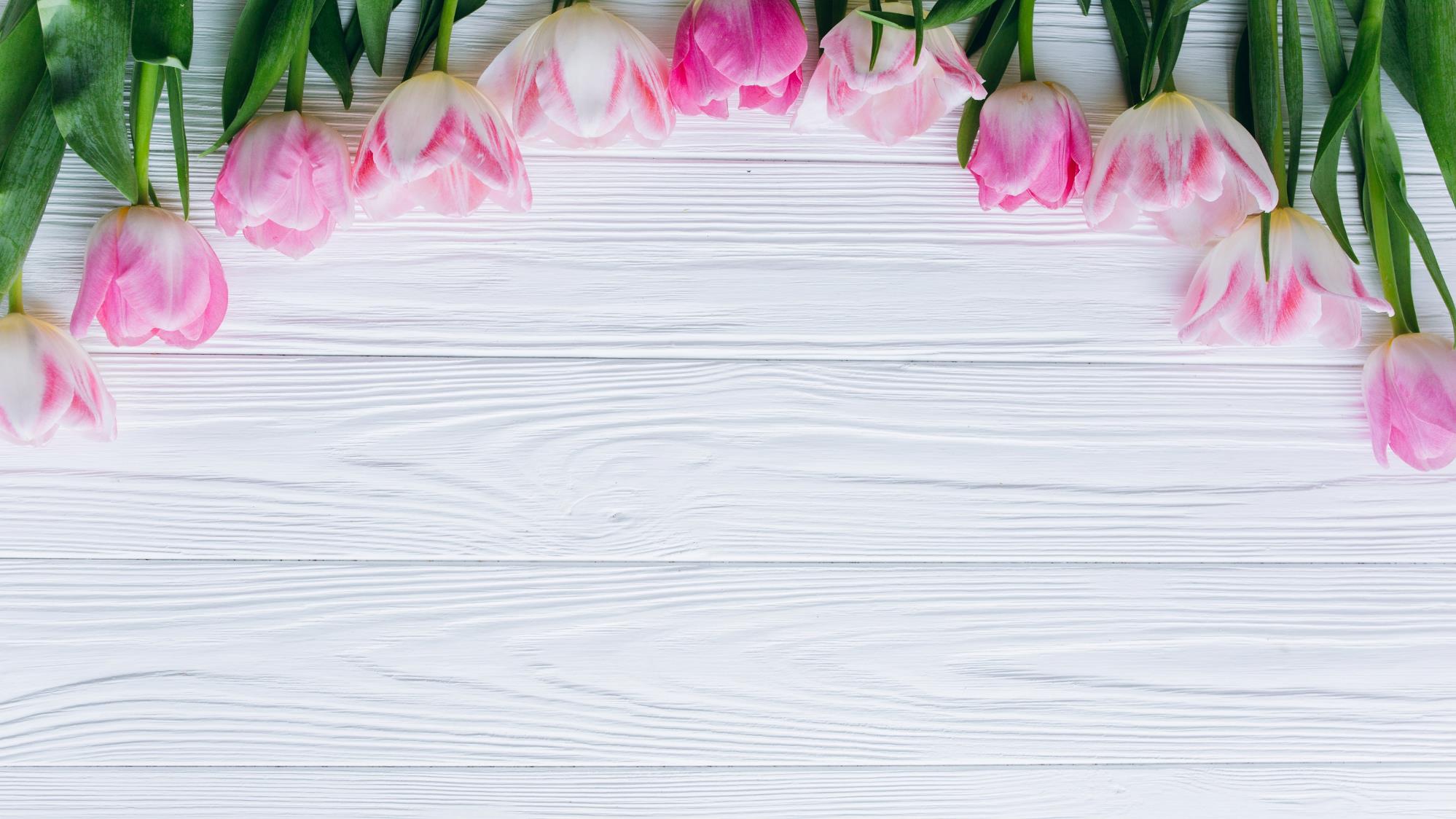 Задачи

    Познакомить детей с историей возникновения праздника 8 Марта.
    Развивать у детей доброе и заботливое отношение к своей маме: желание помогать ей, радовать ее своими добрыми поступками и делами.
    Способствовать развитию творческих способностей воспитанников: привлекать детей в подготовке к празднику, к изготовлению подарков мамам, девочкам в группе
   Формировать уважительное, доброжелательное отношение к близким и родным людям – маме, бабушке.
   Формировать умение выразительно читать стихи о мамах, бабушках
   Расширять гендерные представления, воспитывать в мальчиках представление о том, что мужчины должны внимательно и уважительно относиться к женщинам.
   Воспитывать чувство дружбы и коллективизма, уважение к девочкам.
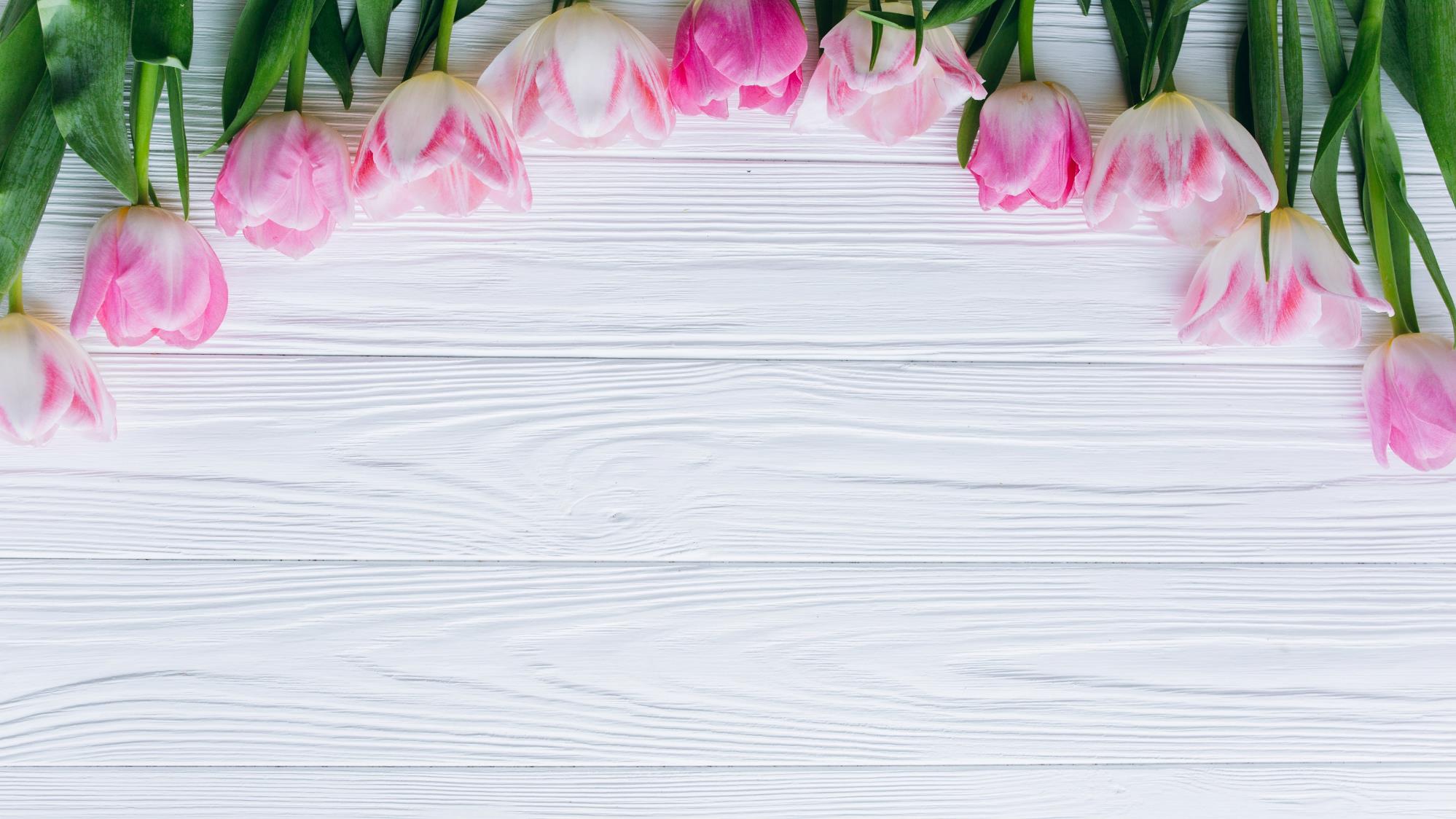 Этапы реализации проекта

               Подготовительный:

        Создание необходимых условий для реализации проекта. Подбор наглядно-дидактического материала, художественную литературу по теме проекта
        Беседа с детьми о весне и весенних праздниках
        Рекомендации родителям по воспитанию девочек и мальчиков
        Консультация для родителей: «История возникновения праздника 8 марта»
        Буклет для родителей «Международный женский день – 8 Марта»
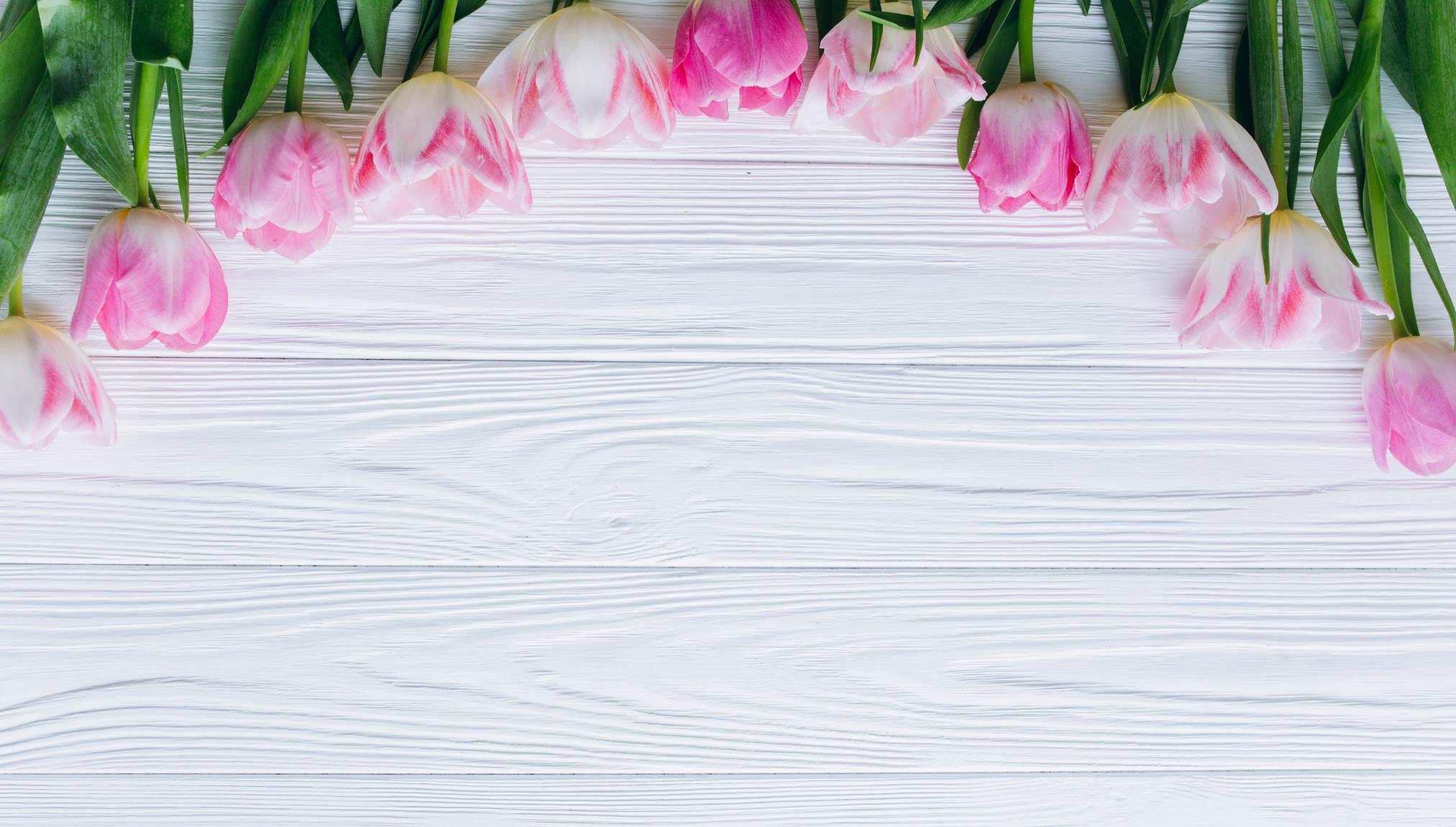 Основной:
Беседа с детьми «Моя мама», «Профессии наших мам», «Женские профессии», «Почему нужно помогать девочкам и защищать их?», «Международный женский день - 8 марта» 
Беседа с презентацией «Мамы всякие важны, мамы всякие нужны»
Занятие ознакомление с окружающим с просмотром презентации «История возникновения праздника 8 Марта»
Чтение художественных литературы по теме: Е. Благинина «Мамин день», Л. Квитко «Бабушкины руки», Г. Виеру «Мамин день», ненецкая сказка «Кукушка», А. Барто «Перед сном», «Разлука», Е. Благинина «Посидим в тишине». Заучивание стихов о маме, бабушке. Отгадывание загадок 
Занятие по развитию речи «Составление рассказа «8 Марта — Мамин день» 
Занятие аппликация «Поздравительная открытка для мамы»
Рисование: «Портрет любимой мамы», «Цветы для бабушки»
Сюжетно-ролевые игры: «Мама в магазине», «Дочки –матери», «Поликлиника», «Парикмахерская»
Дидактические игры: «Волшебный цветок», «Мамины помощники», «Отгадай профессию», «Какая твоя бабушка (мама, сестра?», «Найди лишнее», «Назови ласково»
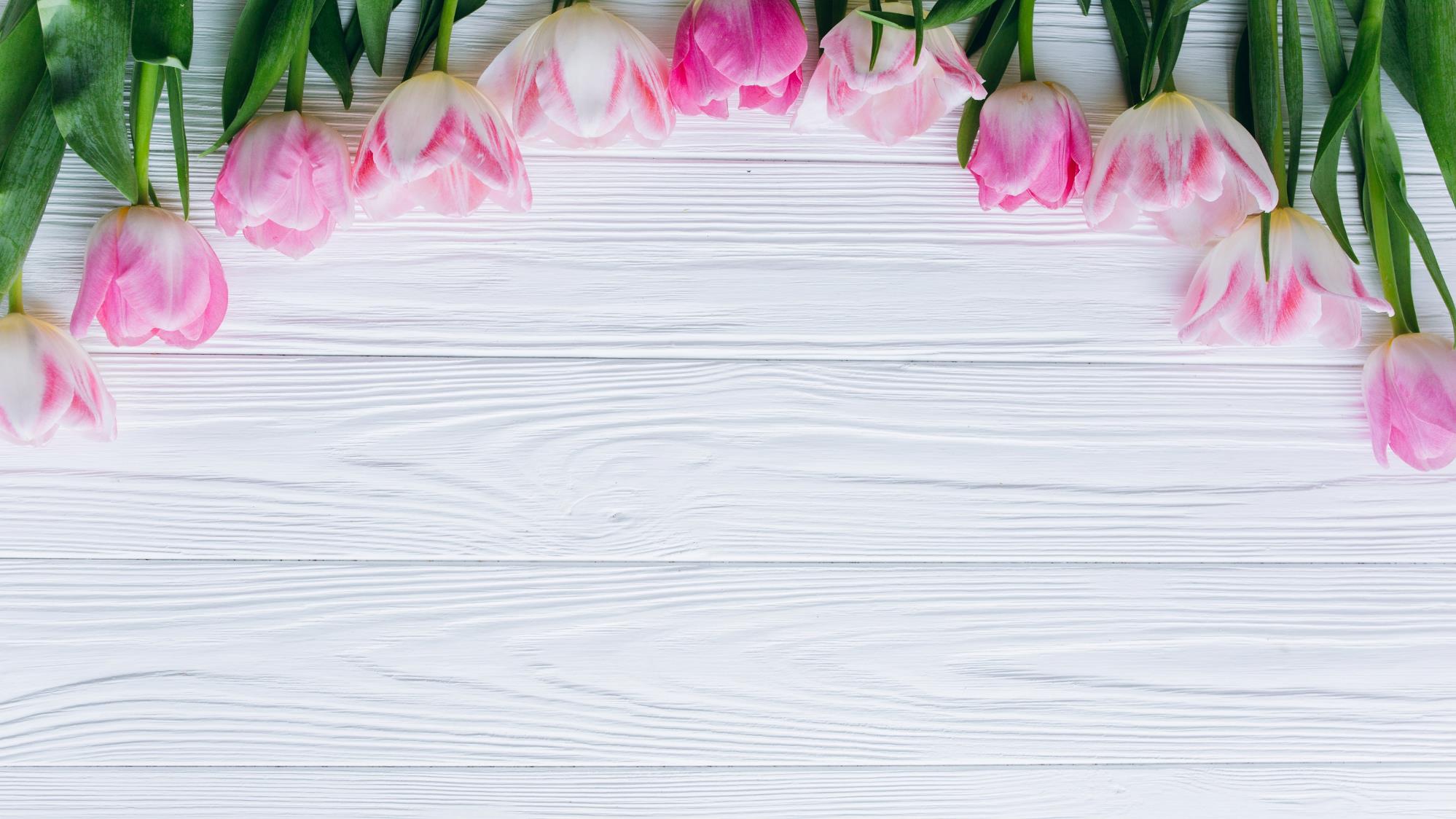 Заключительный

Подготовка к празднику, посвященному Дню 8 Марта
Праздник «Весна -  красна идет и песенки поет» 
Презентация по проекту
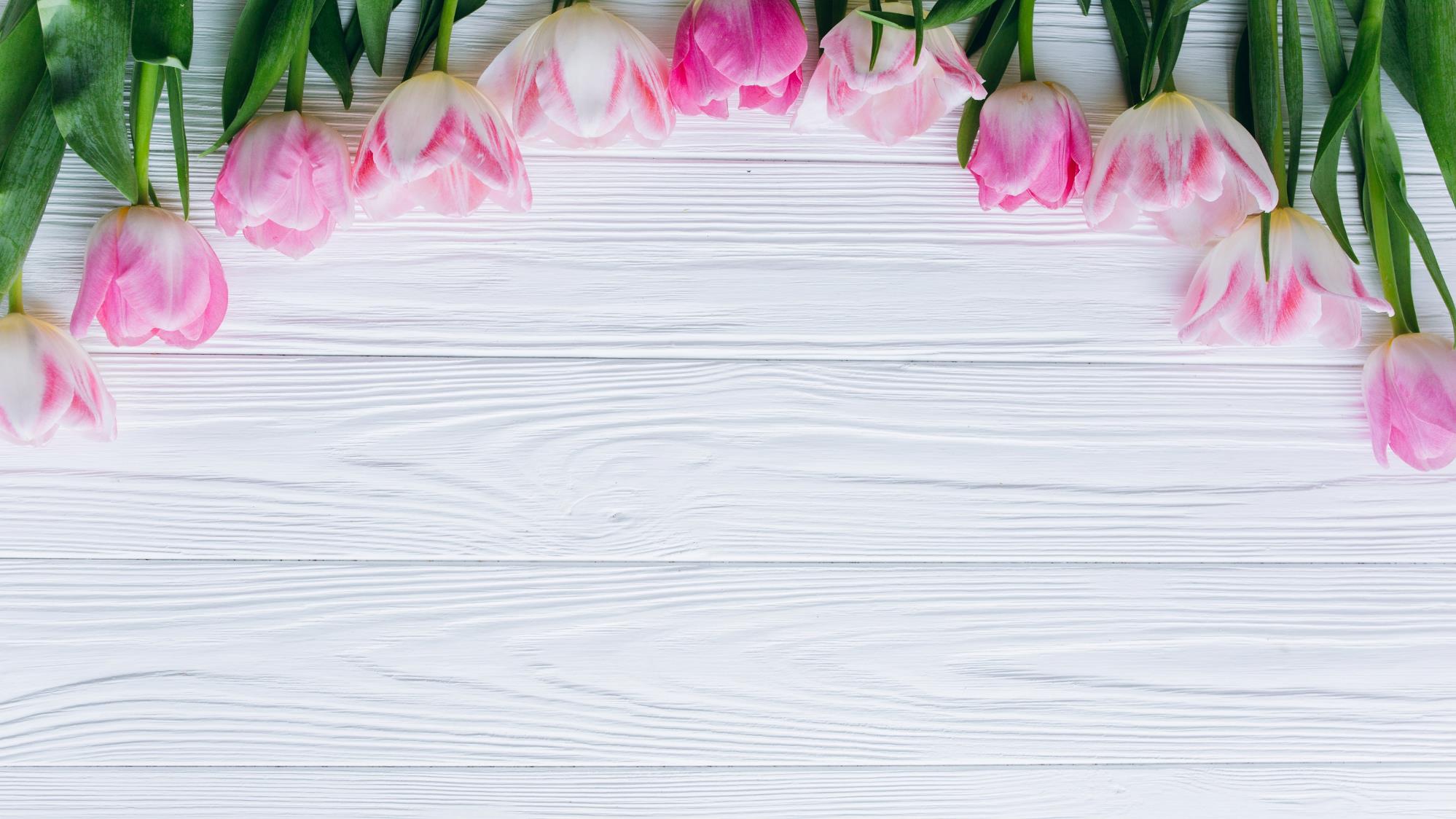 Содержание работы в процессе
реализации проекта
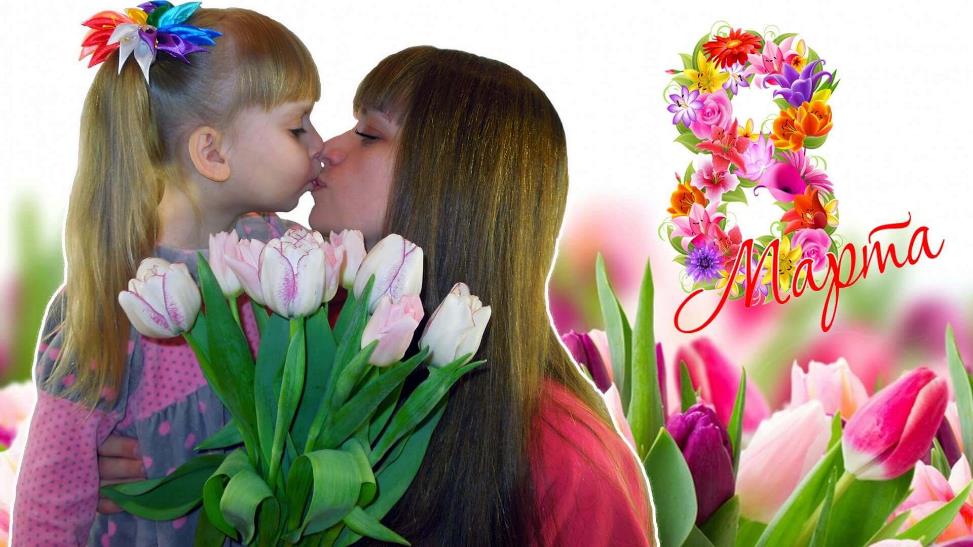 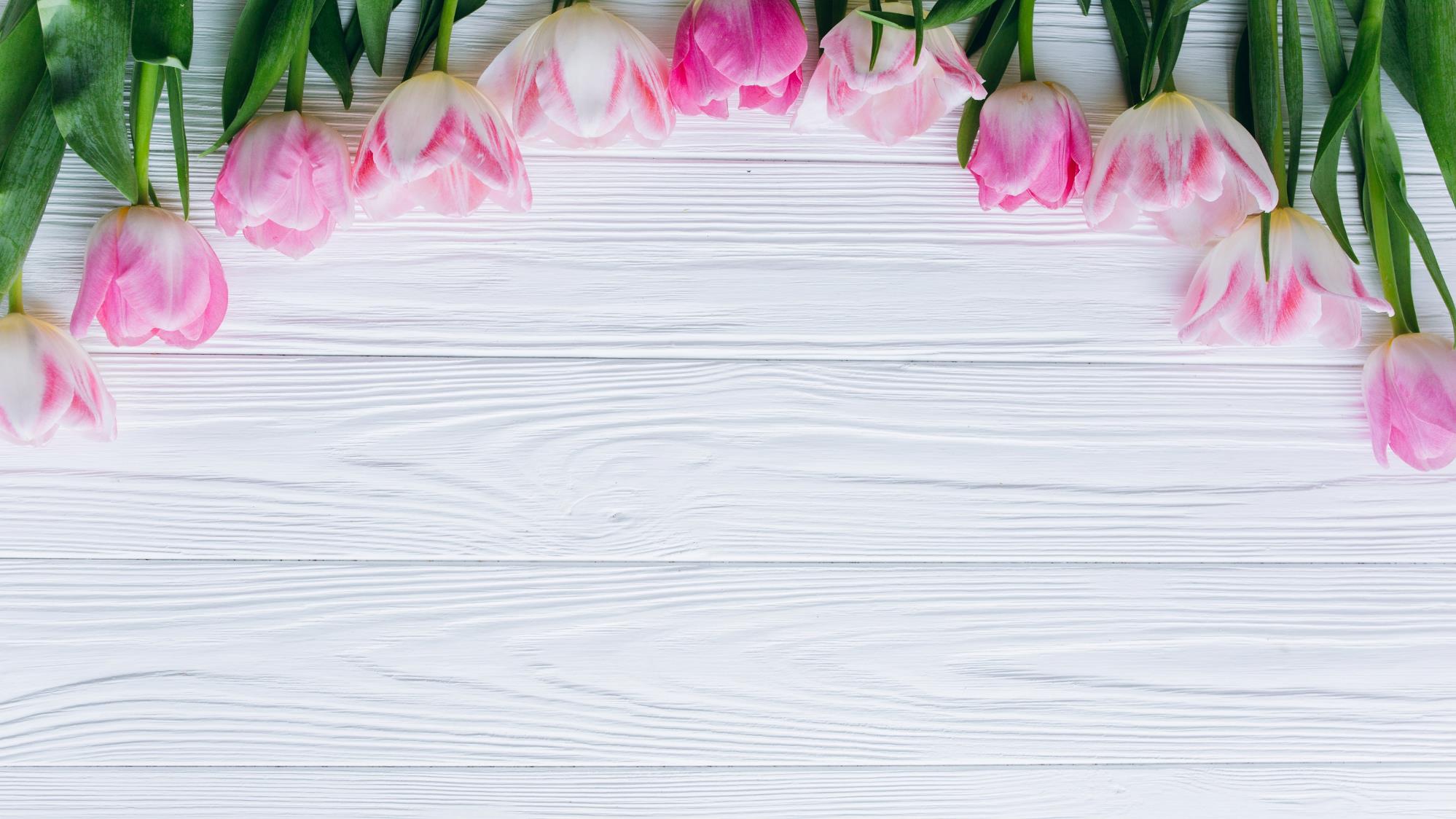 Ознакомление с окружающим с просмотром презентации История возникновения праздника 8 Марта
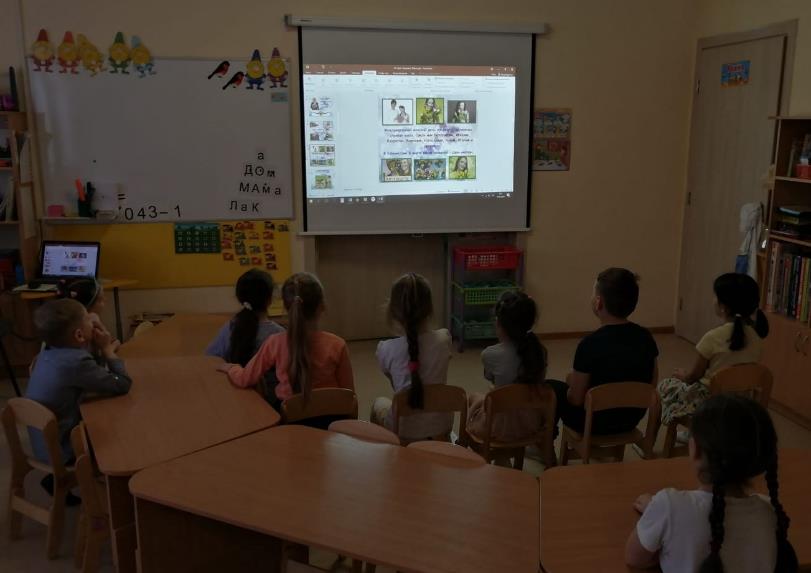 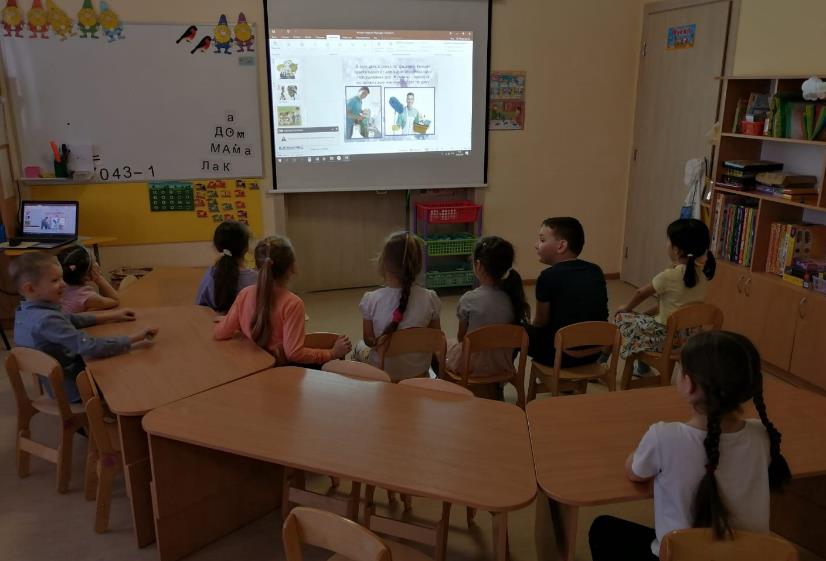 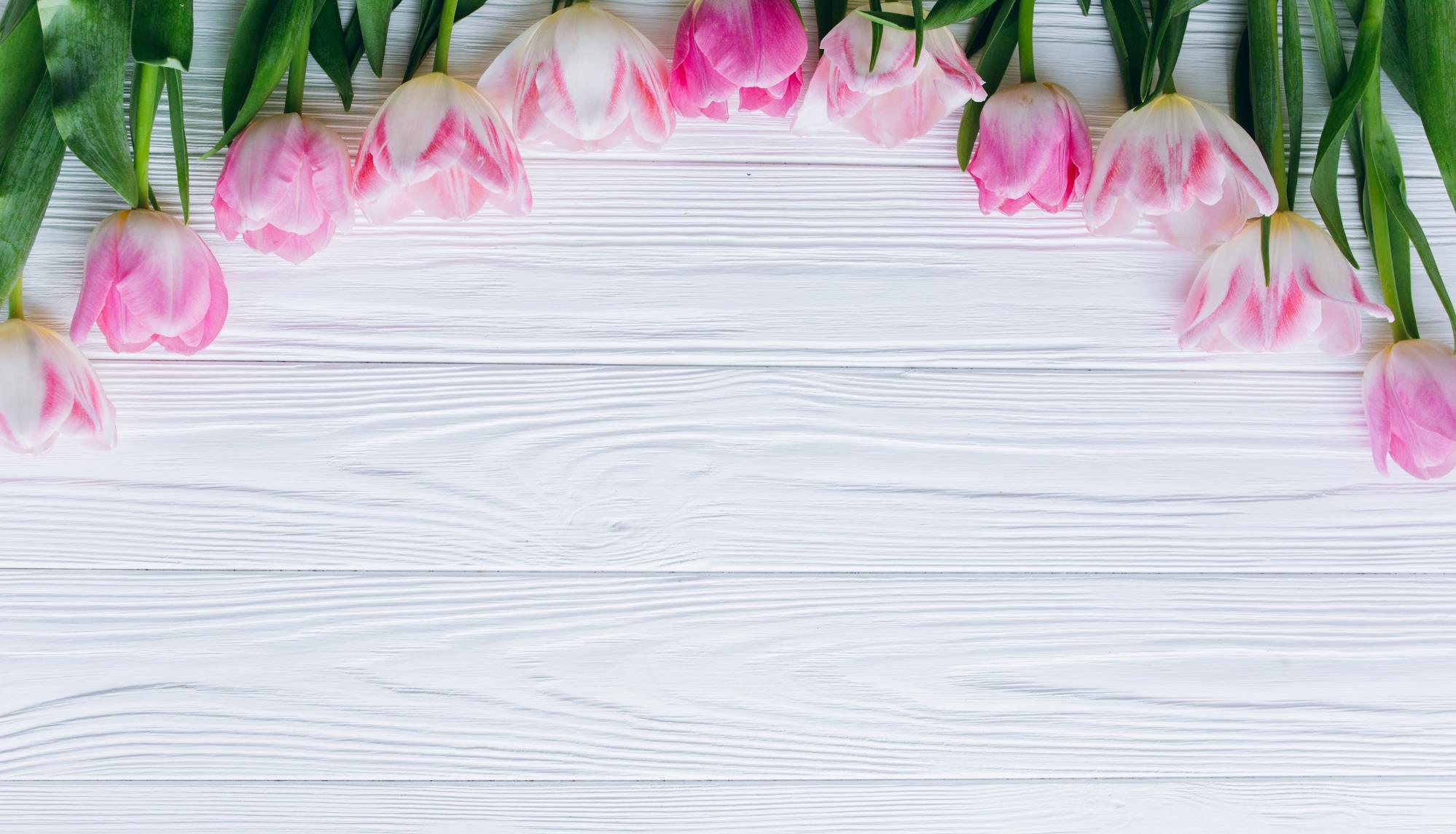 Беседа с презентацией «Мамы всякие важны, мамы всякие нужны»
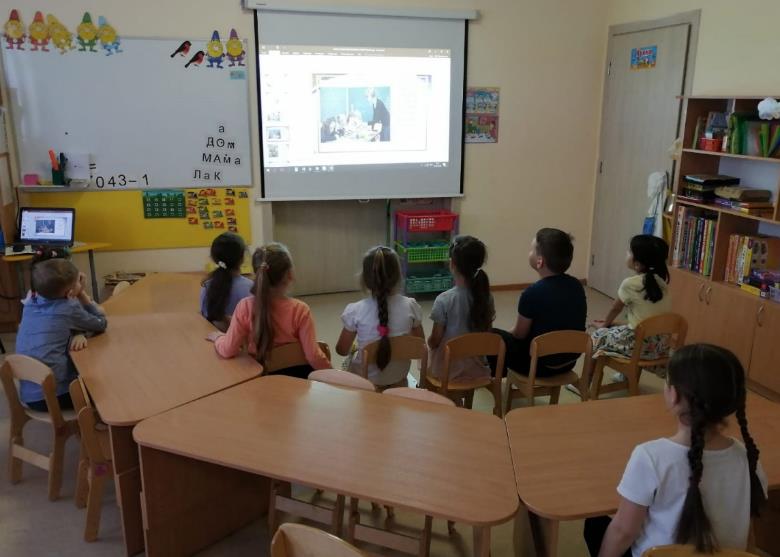 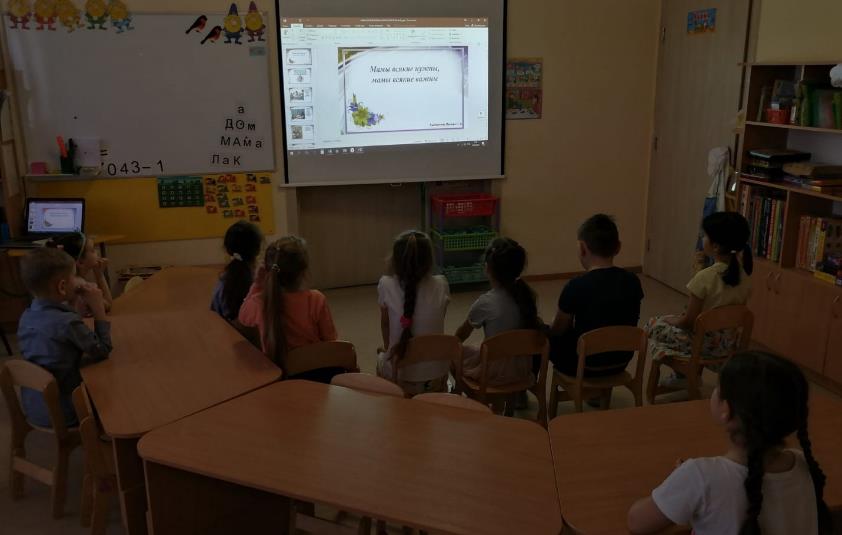 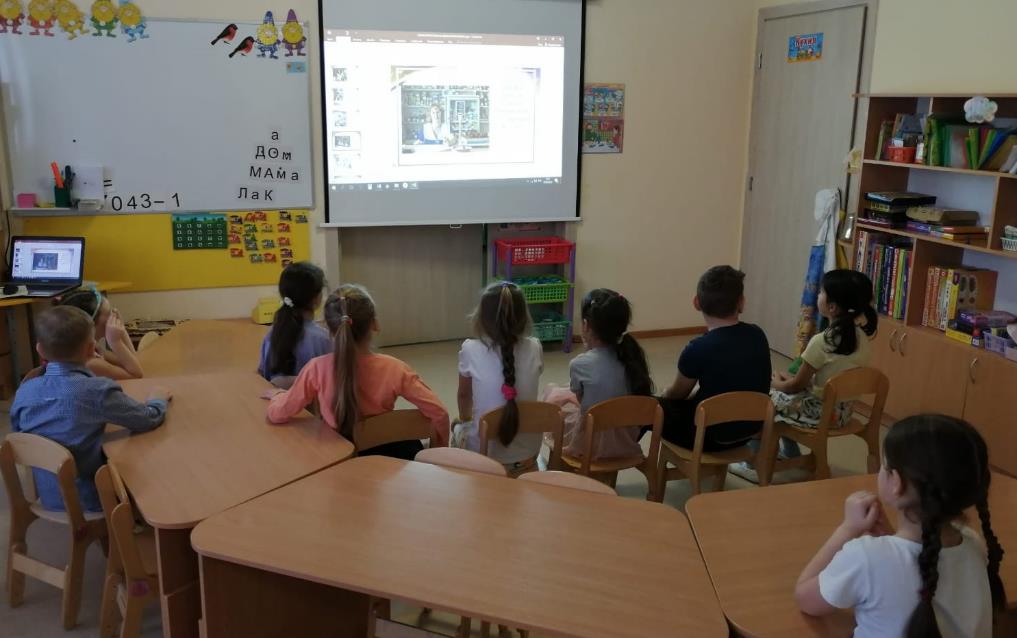 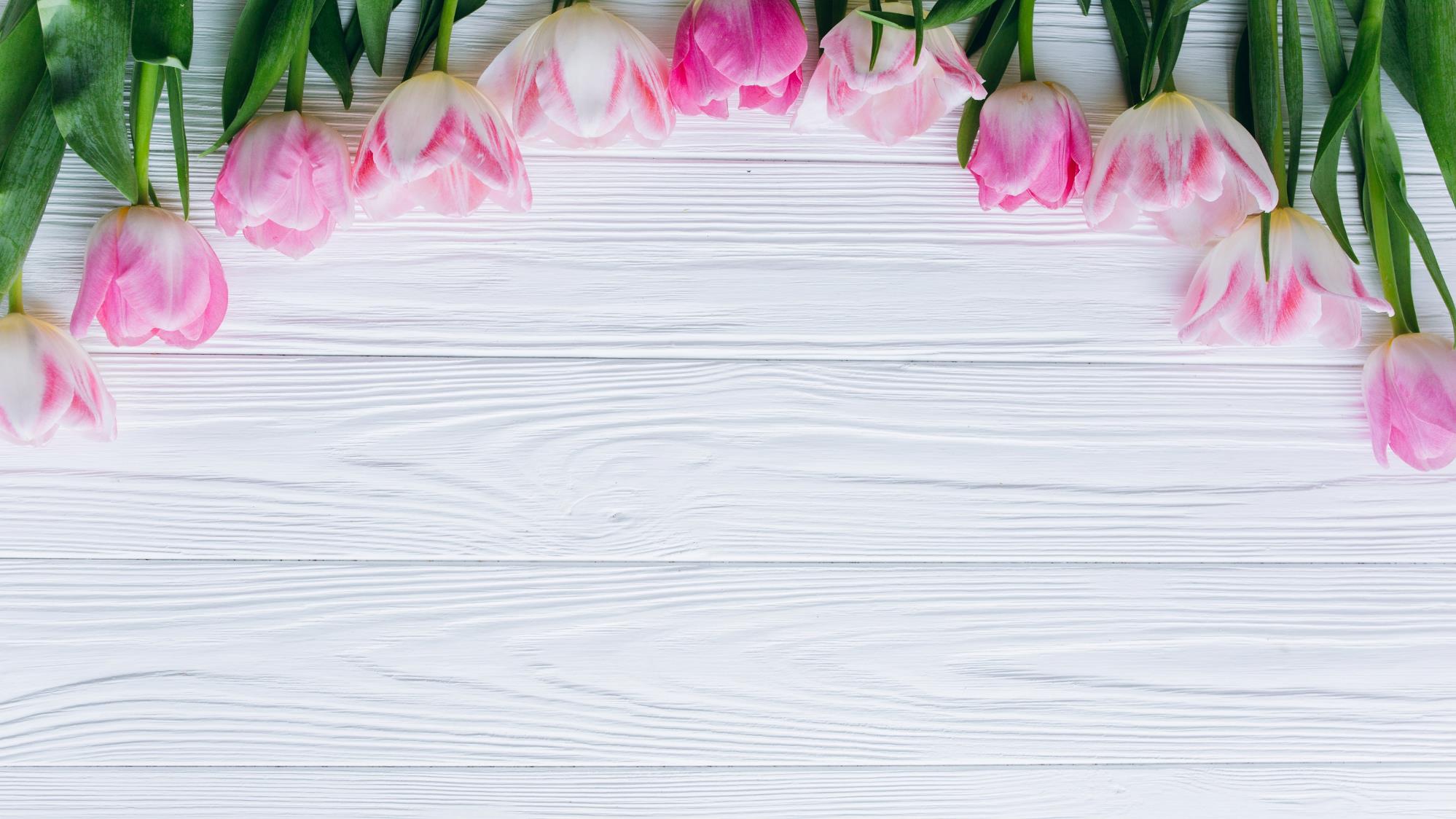 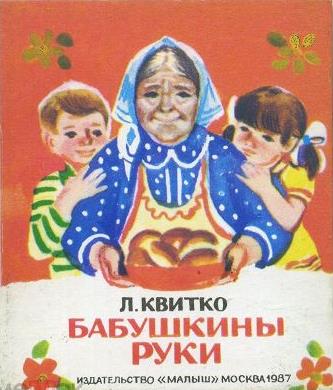 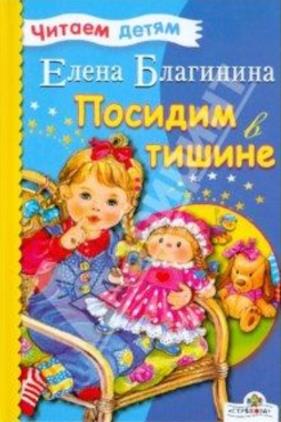 Чтение художественных литературы
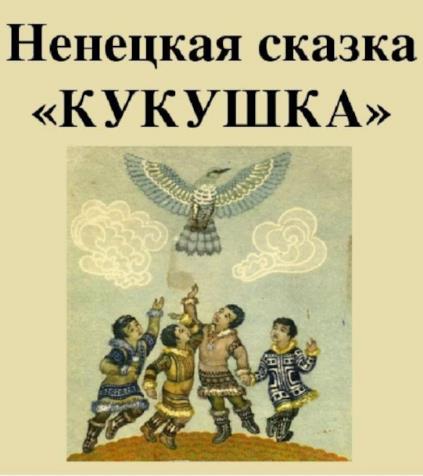 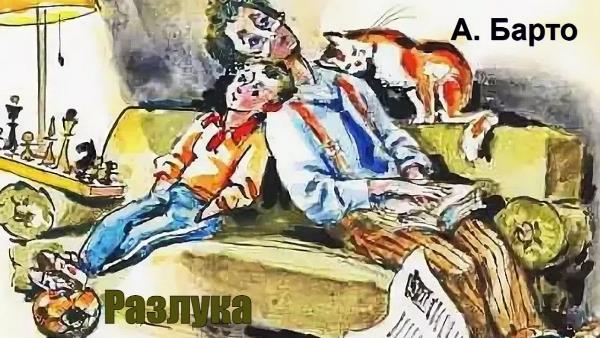 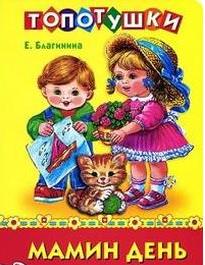 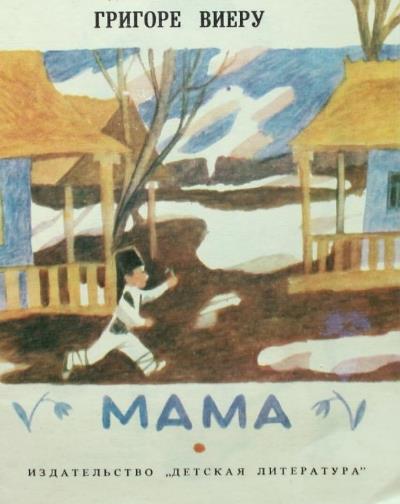 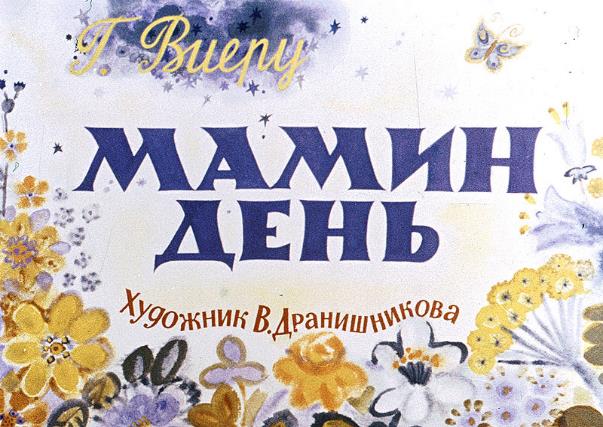 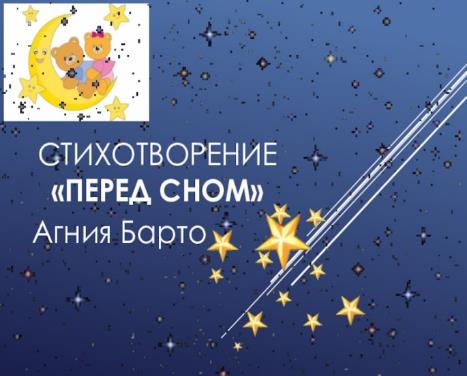 Рисование: «Портрет любимой мамы», 
            «Цветы для бабушки»
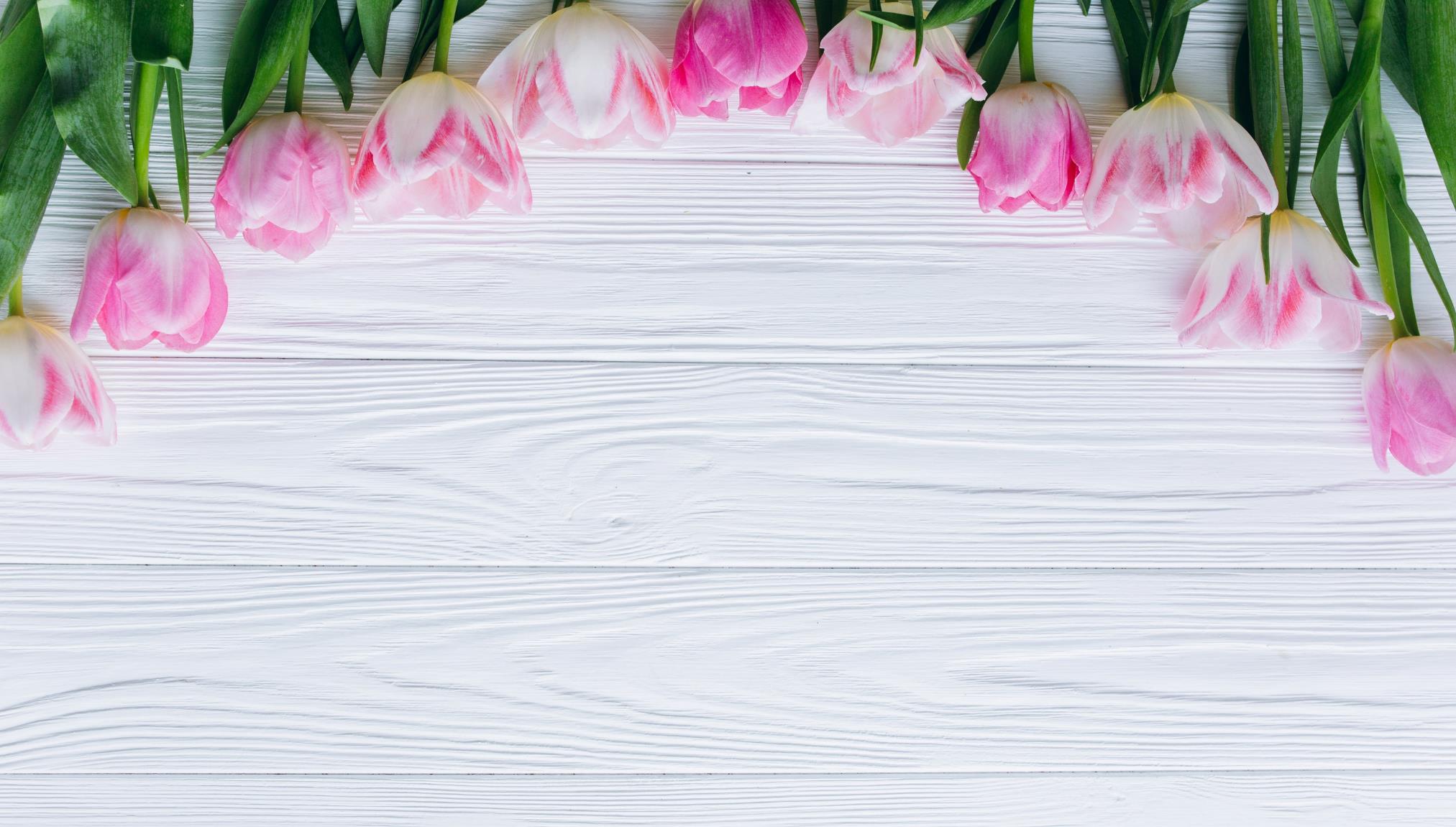 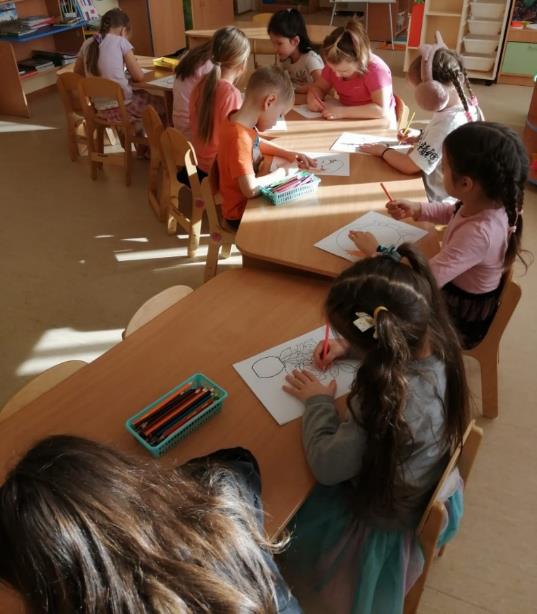 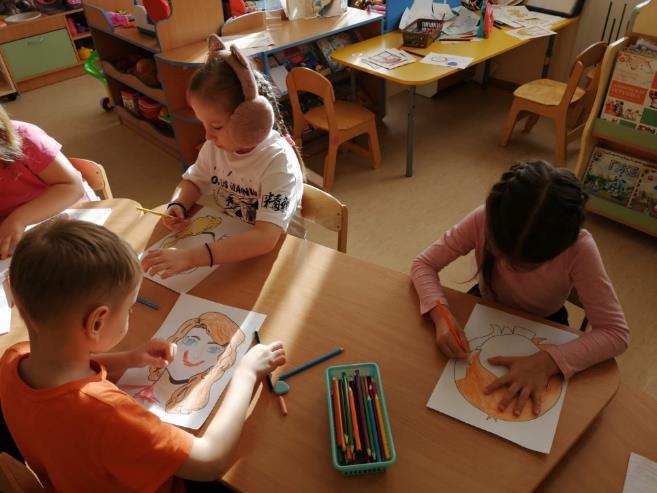 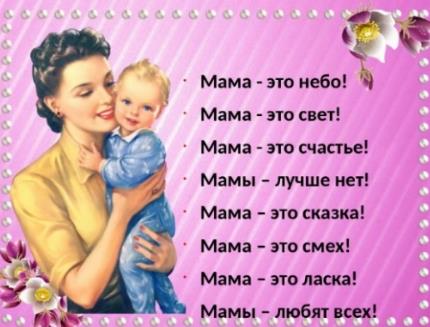 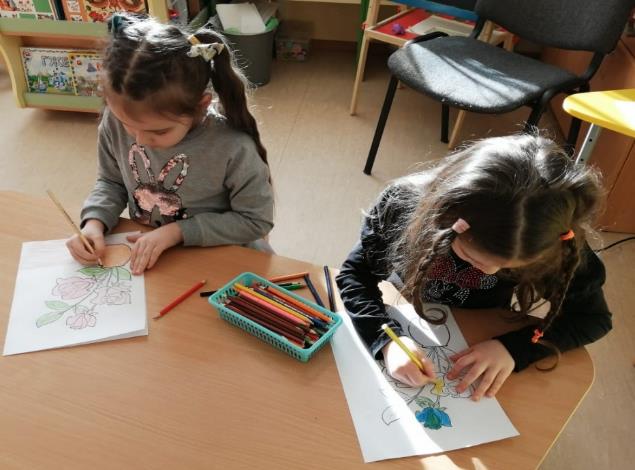 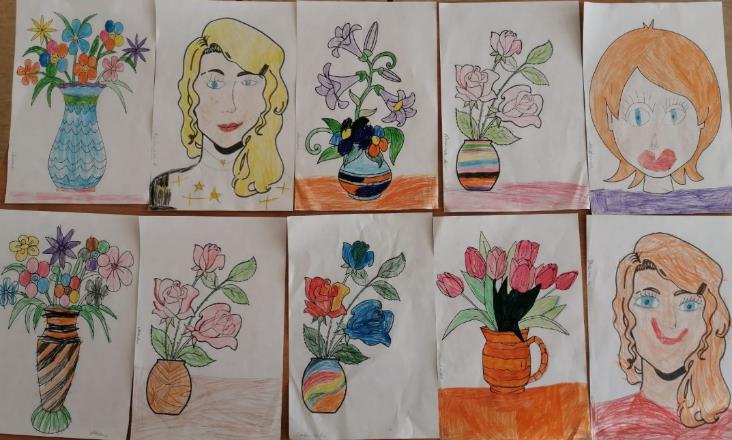 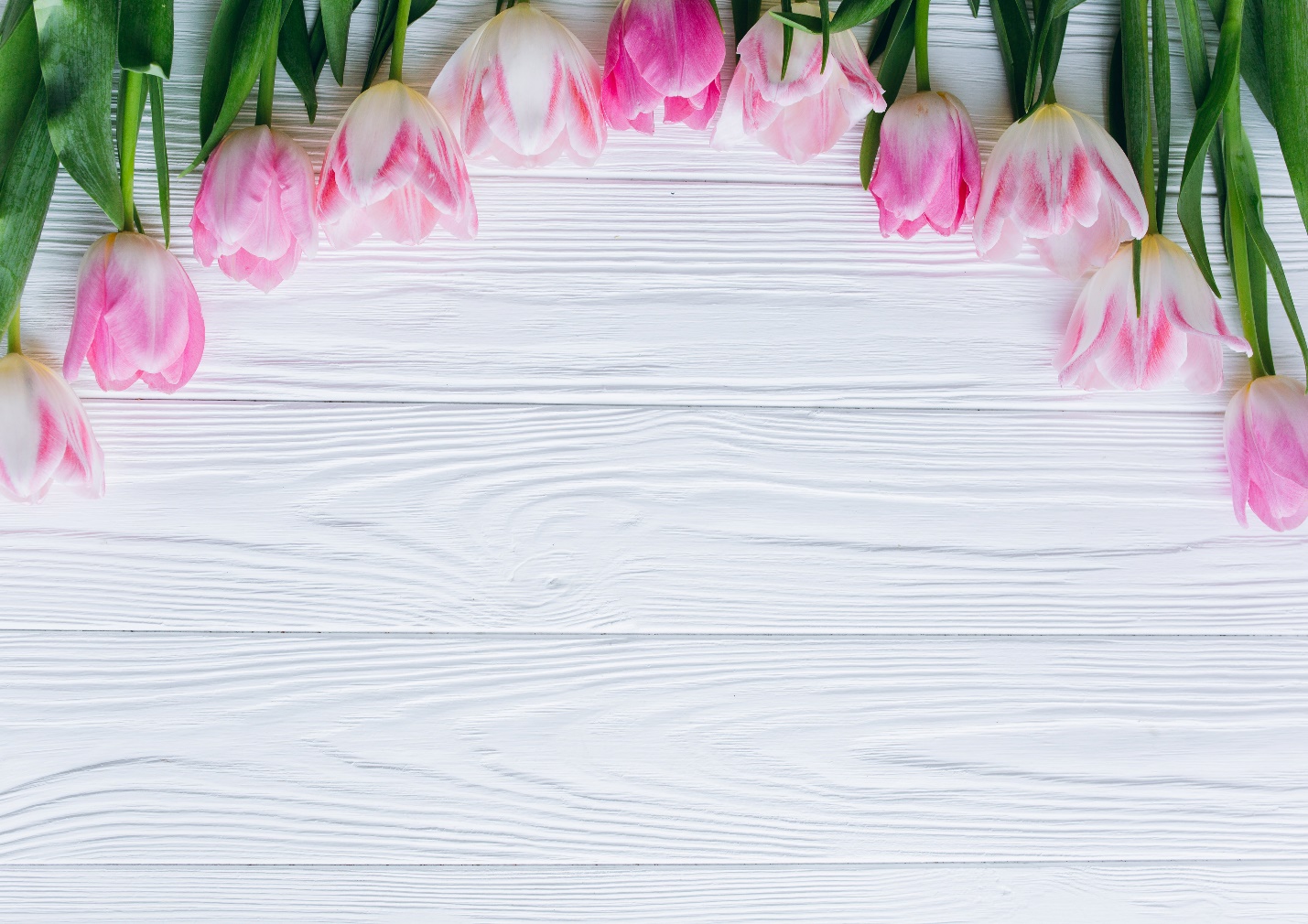 Дидактические игры: «Волшебный цветок», «Мамины помощники», «Отгадай профессию», «Какая твоя бабушка (мама, сестра?», «Найди лишнее», 
«Назови ласково»
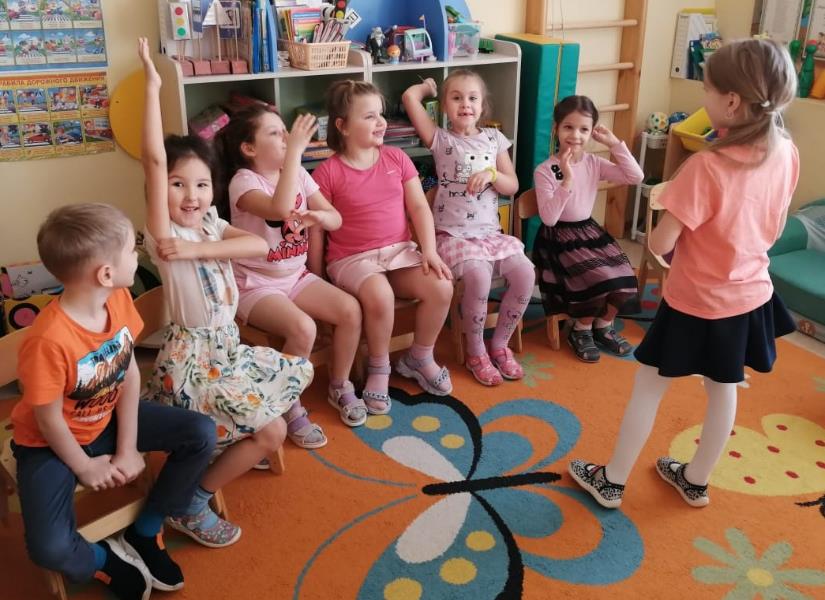 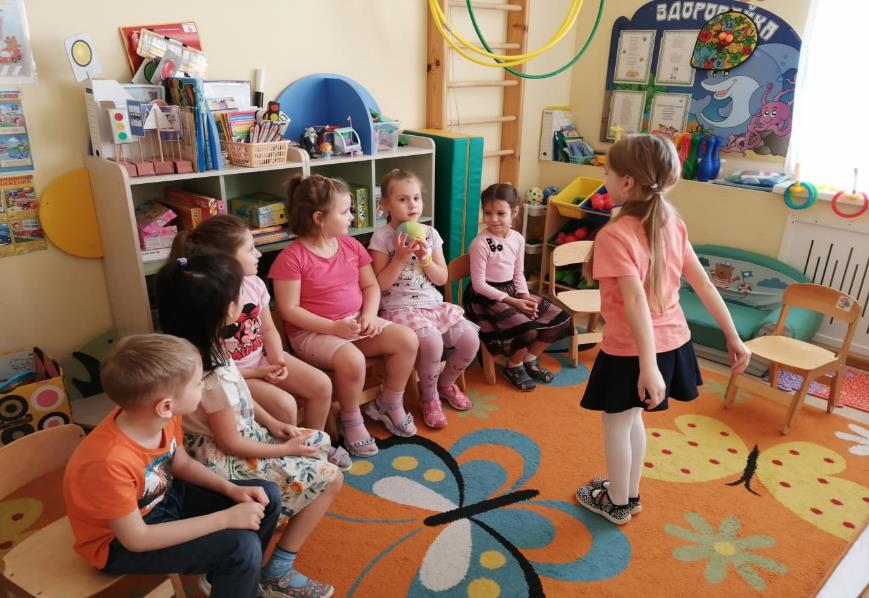 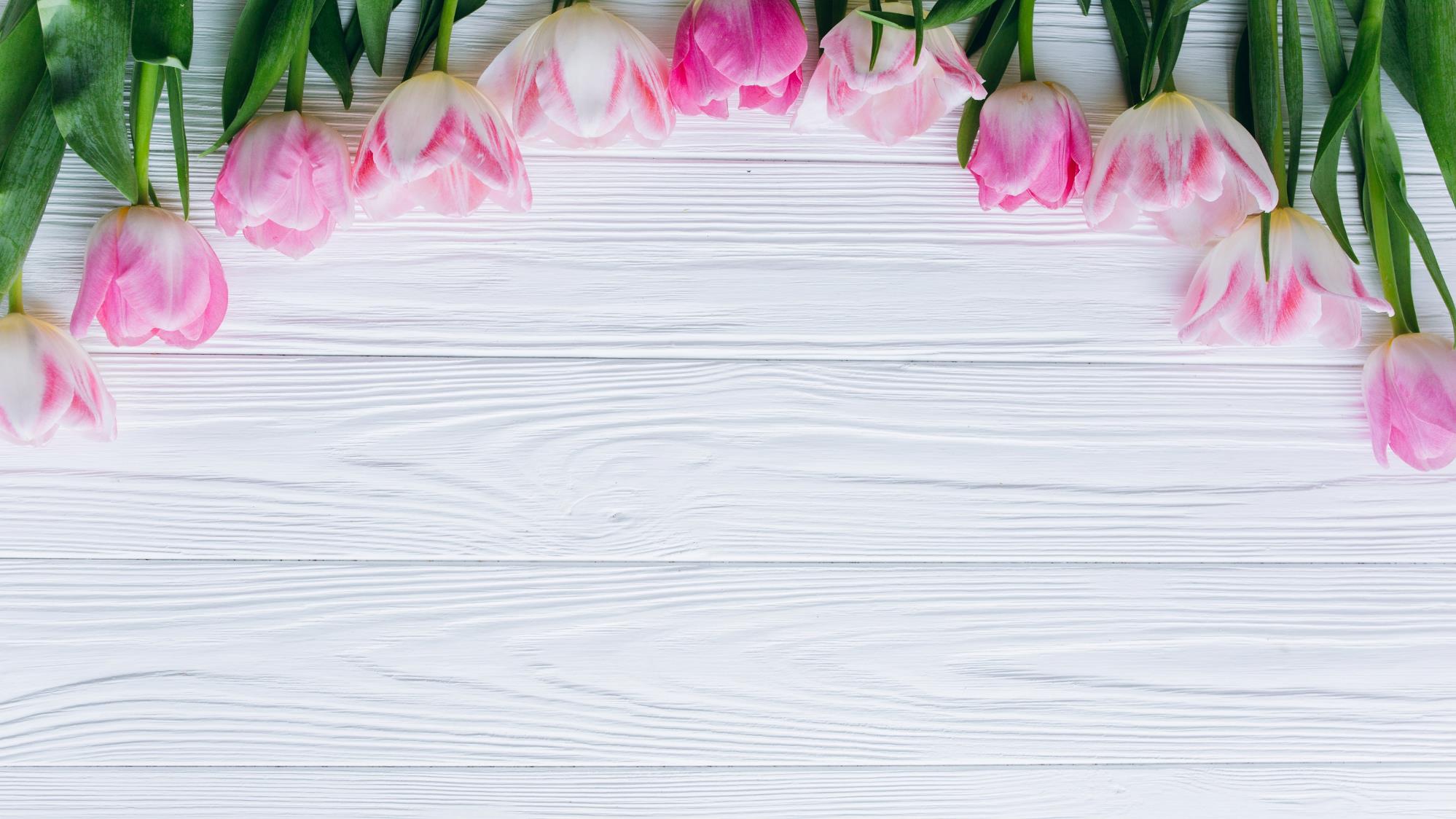 Сюжетно-ролевые игры: «Мама в магазине», «Поликлиника», «Парикмахерская»
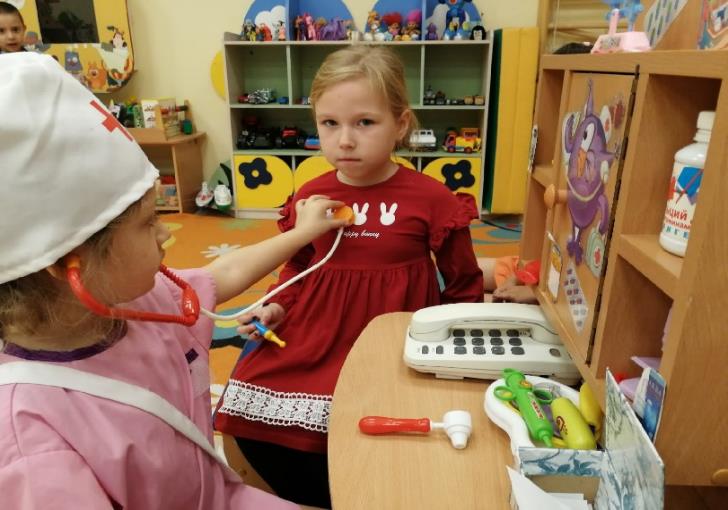 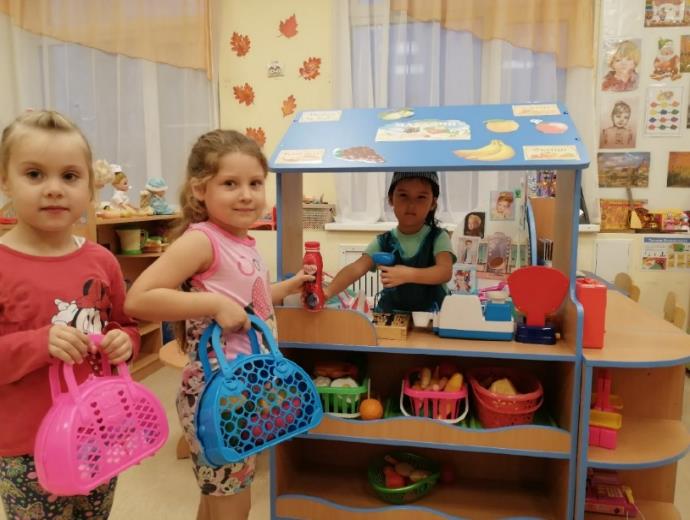 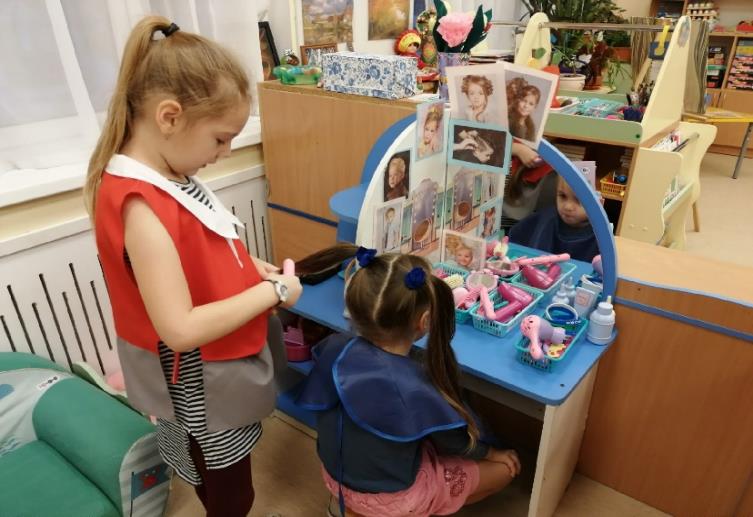 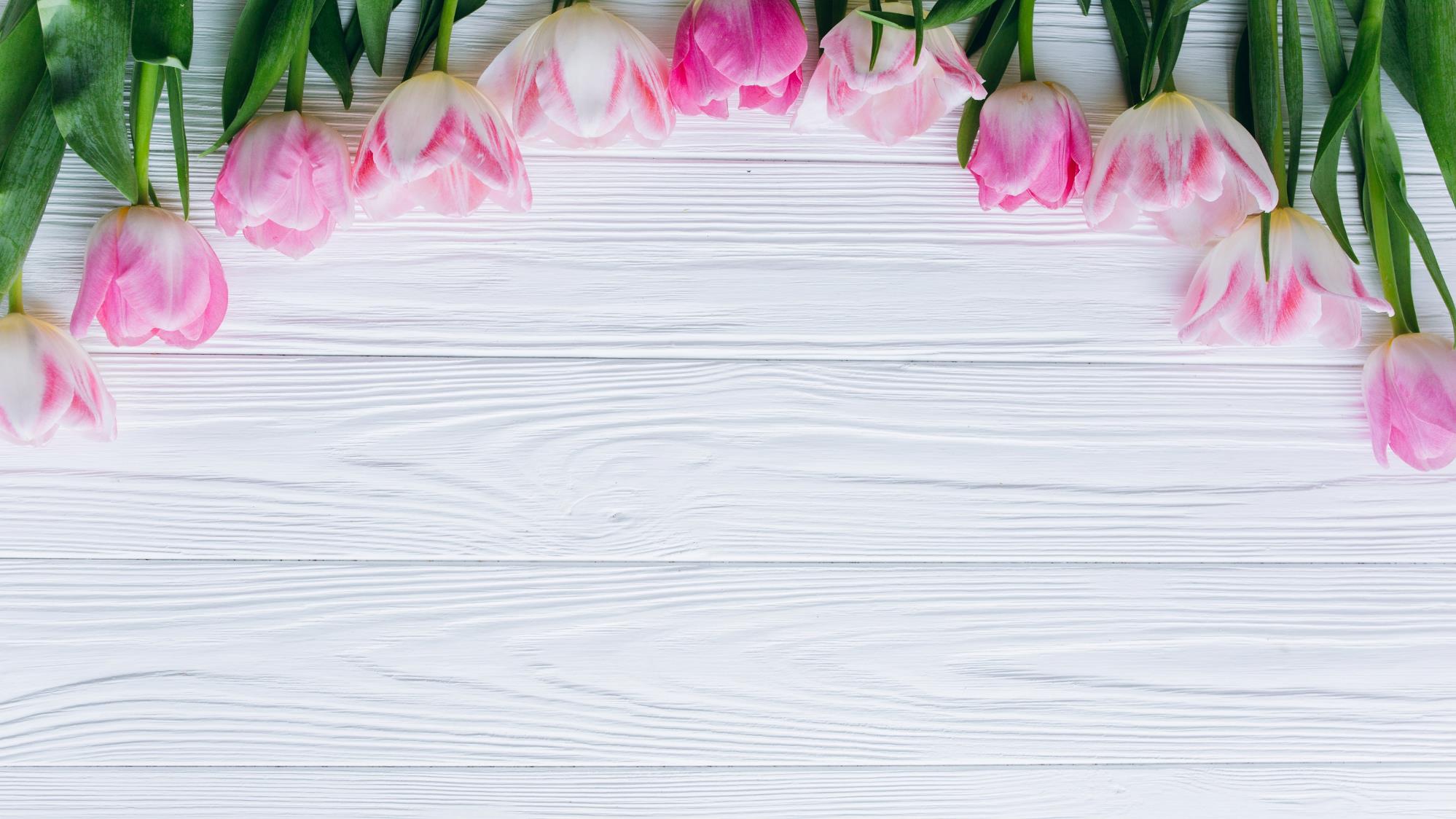 Поздравительная открытка для мамы
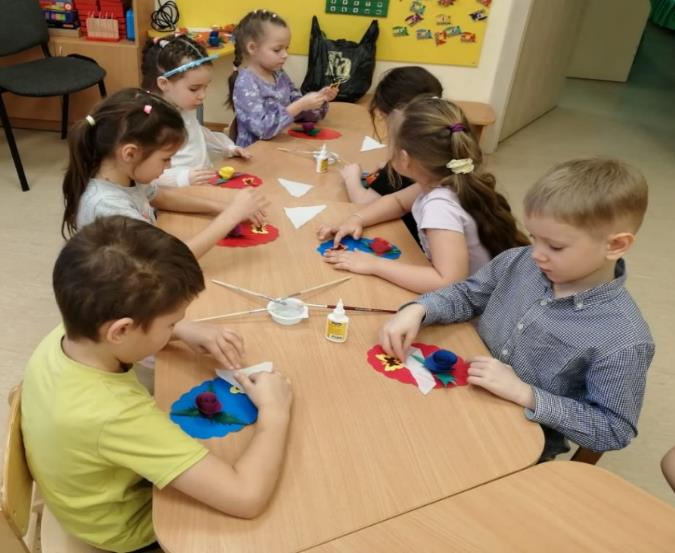 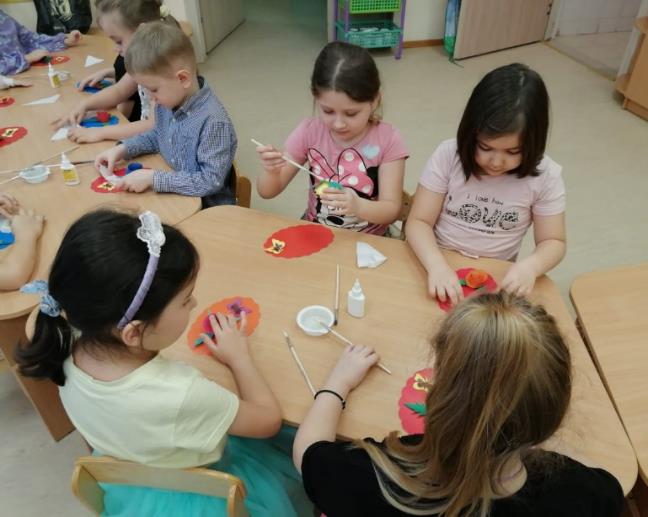 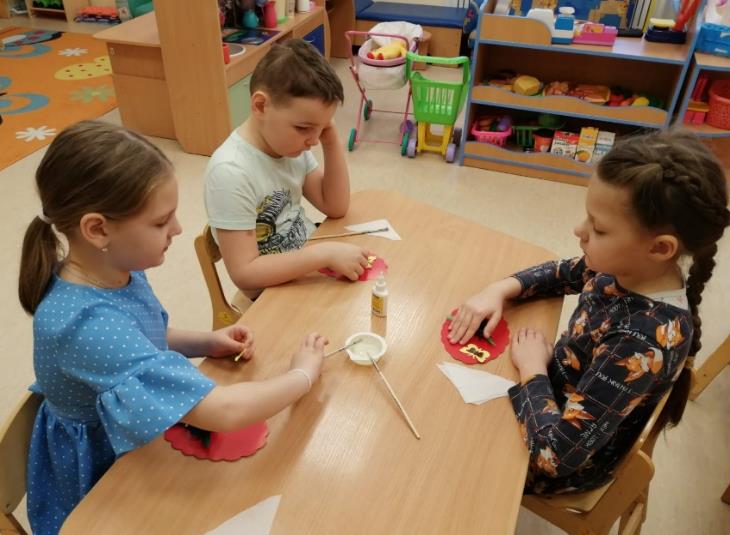 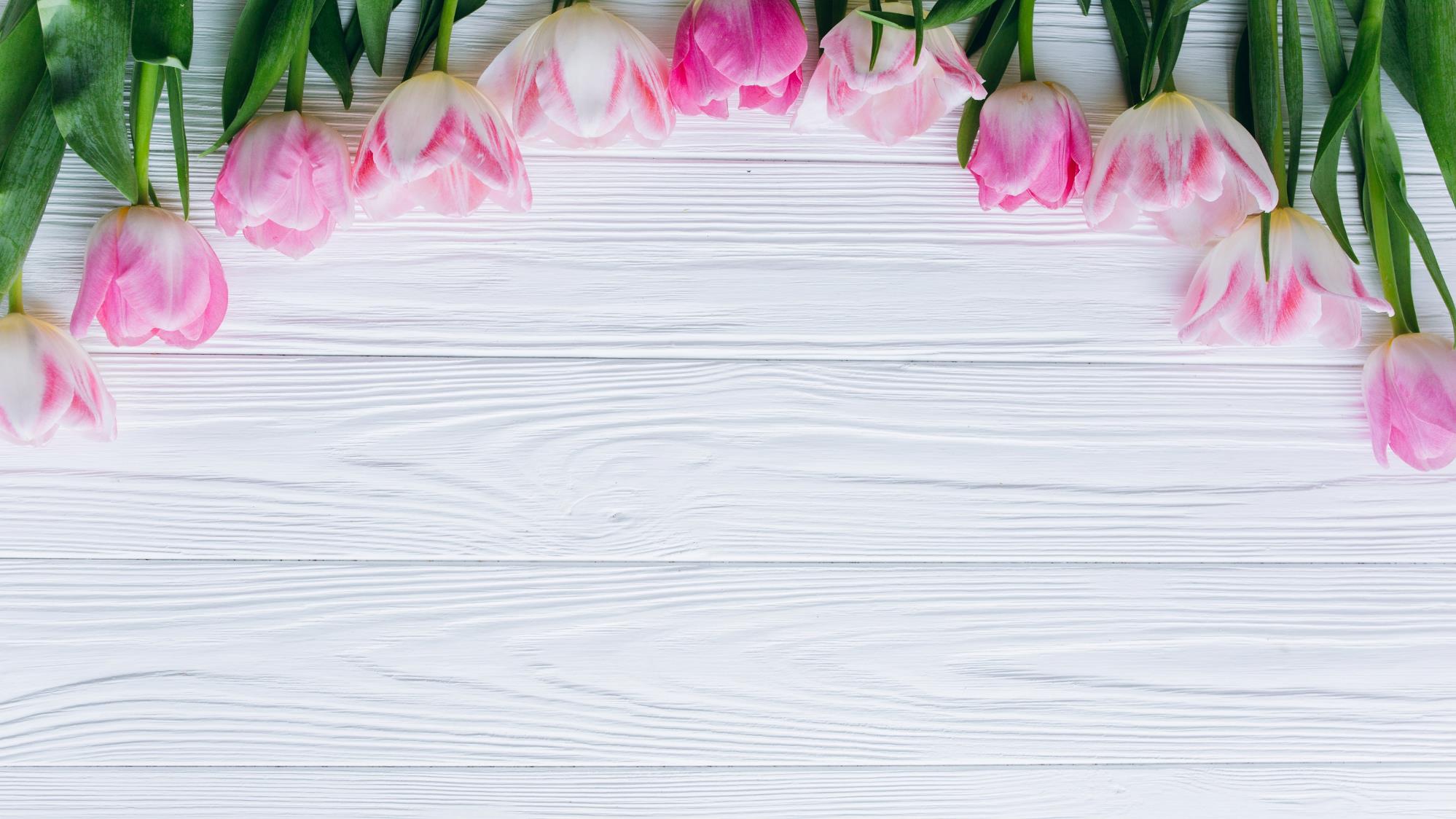 Открытка для девочек
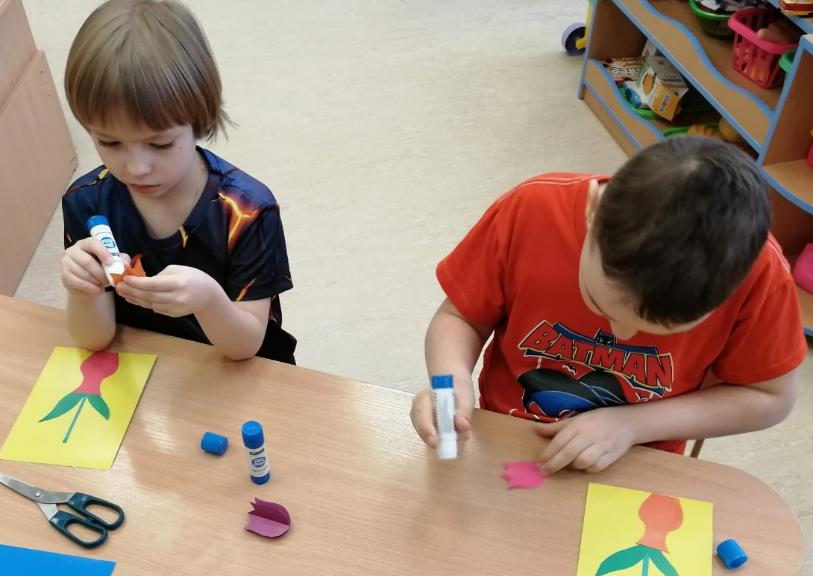 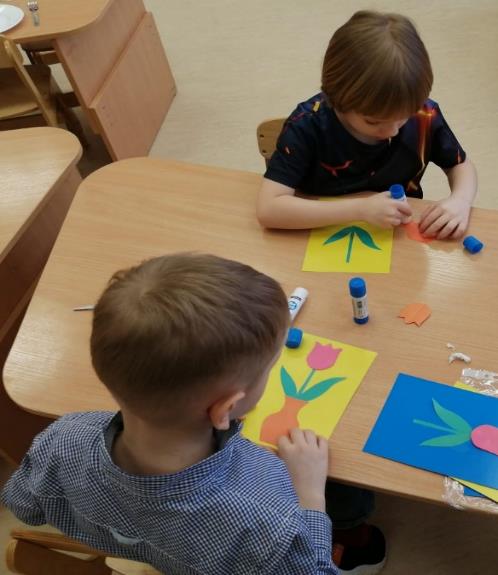 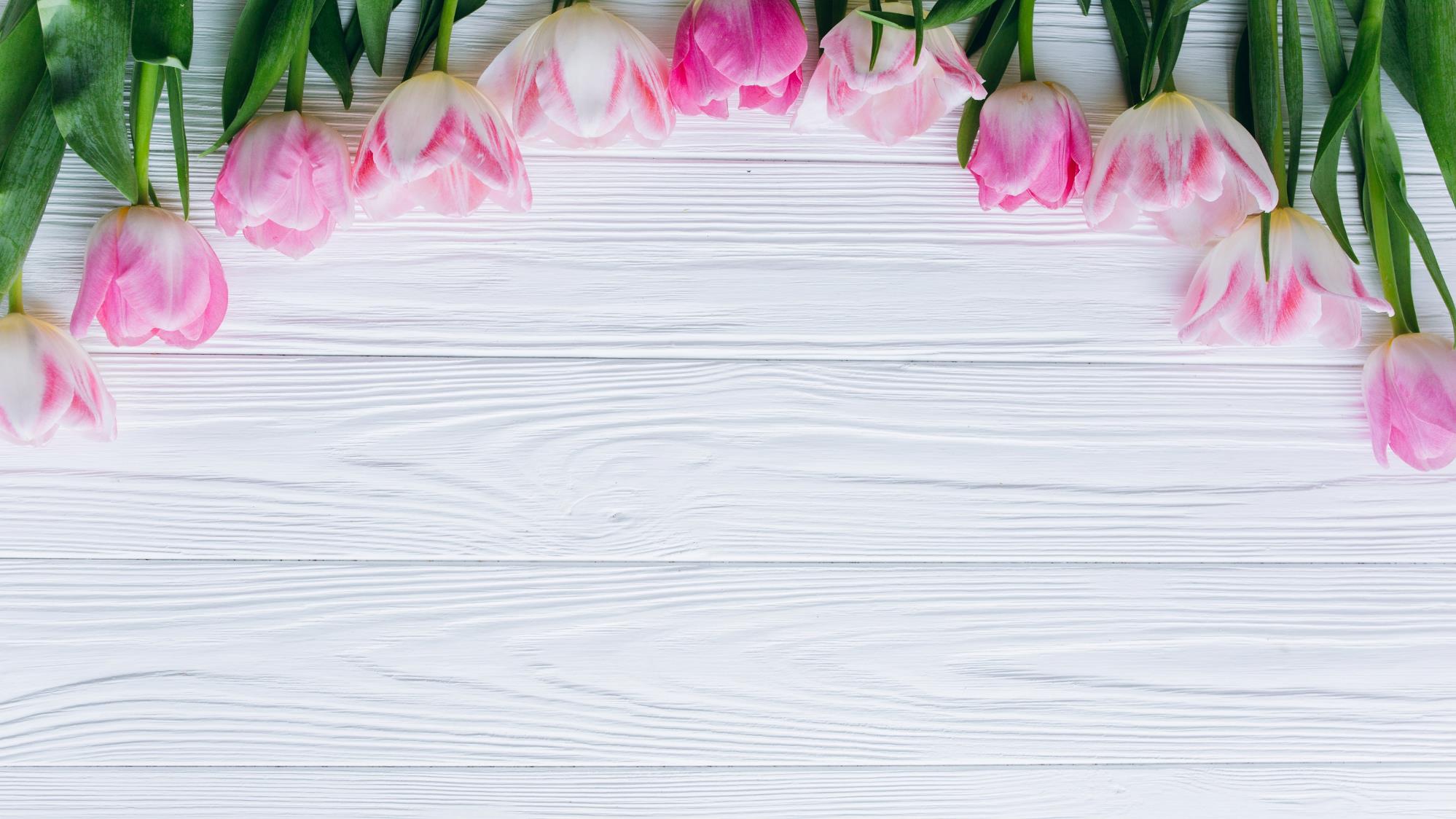 Буклет для родителей 
Международный женский день 8 марта
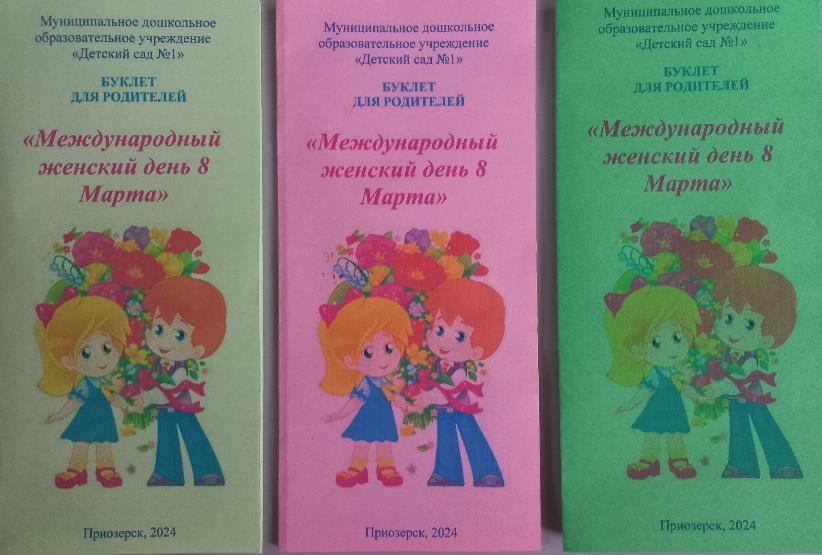 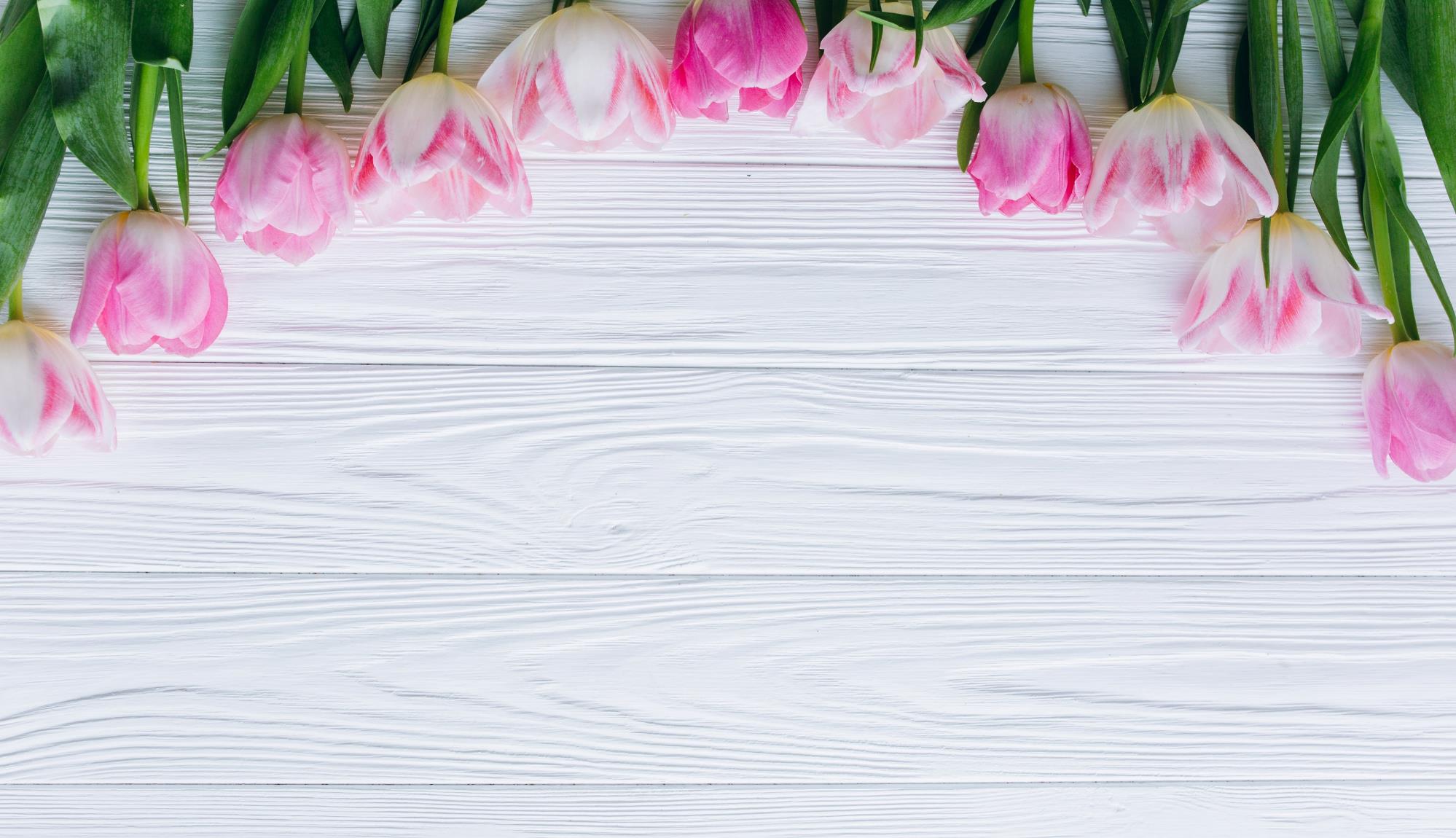 Газеты к Международному женскому дню 8 марта
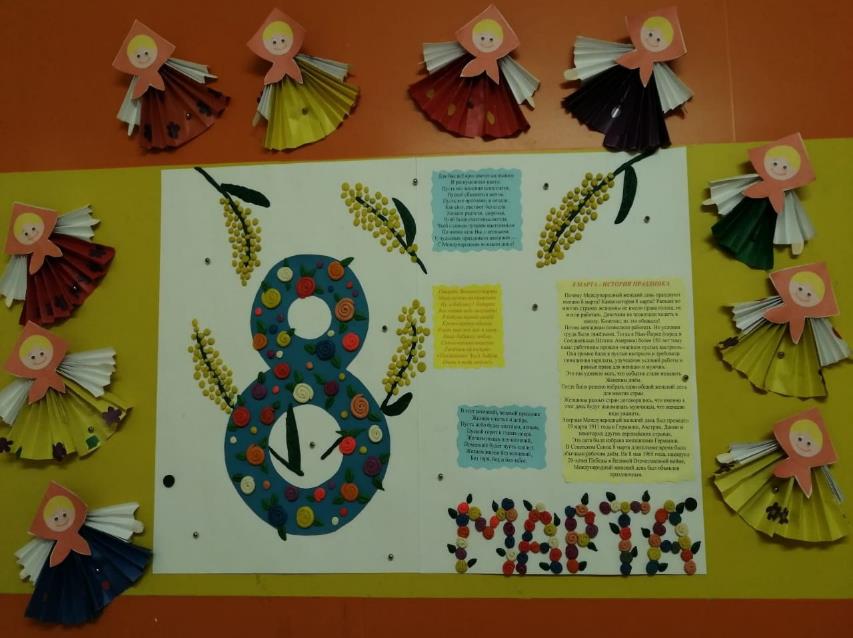 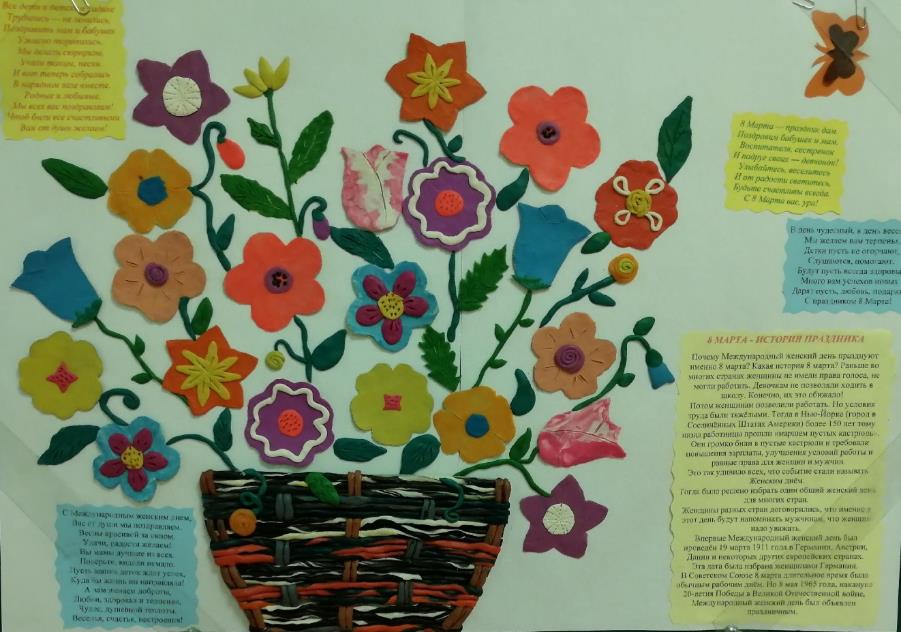 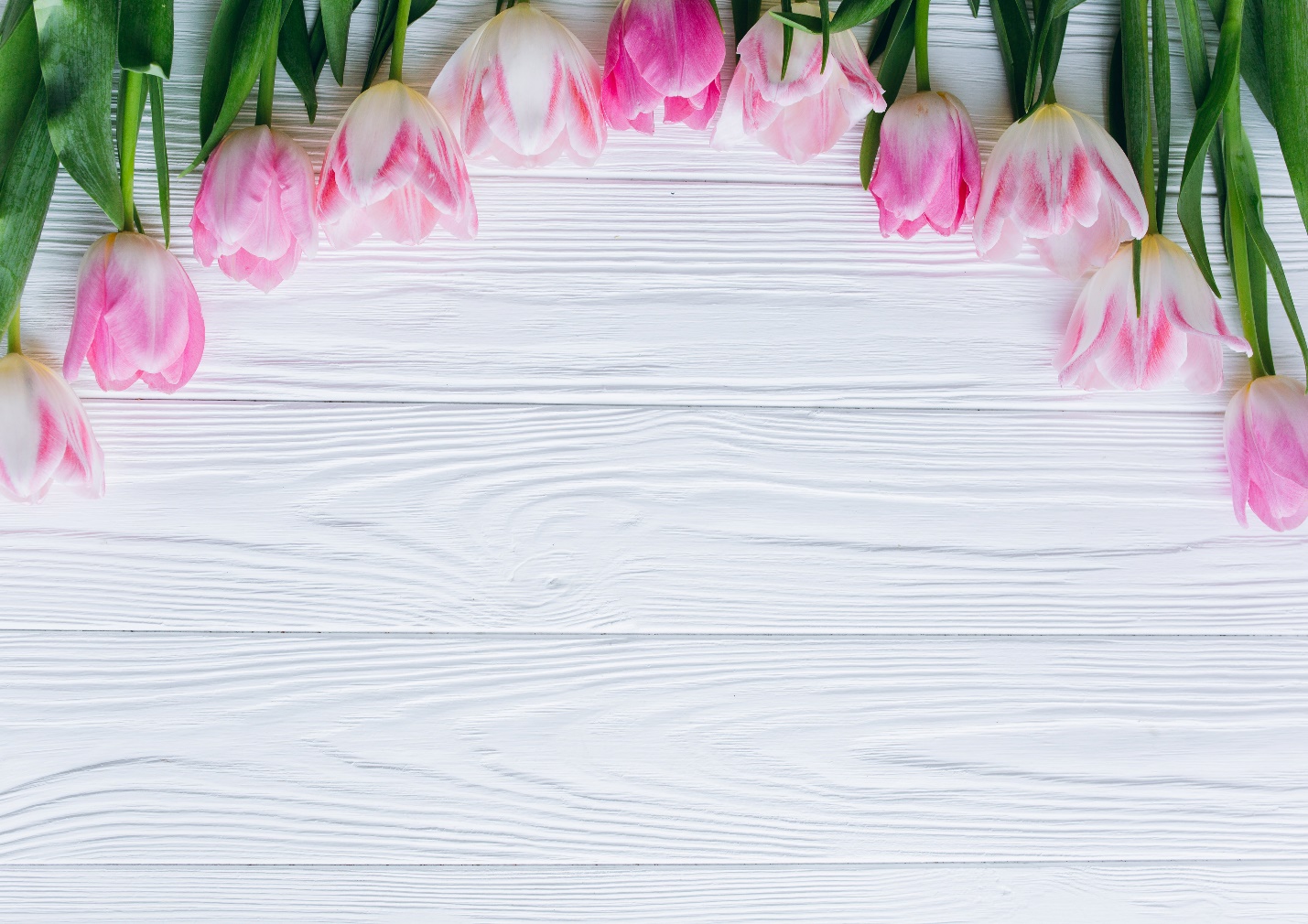 Праздник «Весна -  красна идет и песенки поет»
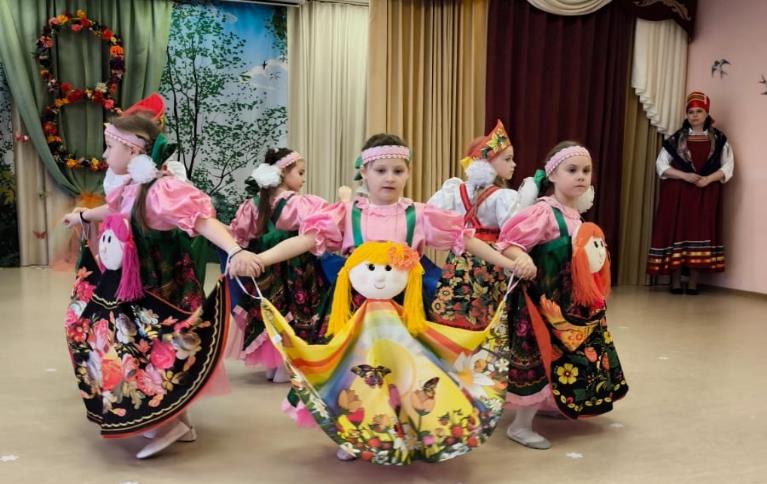 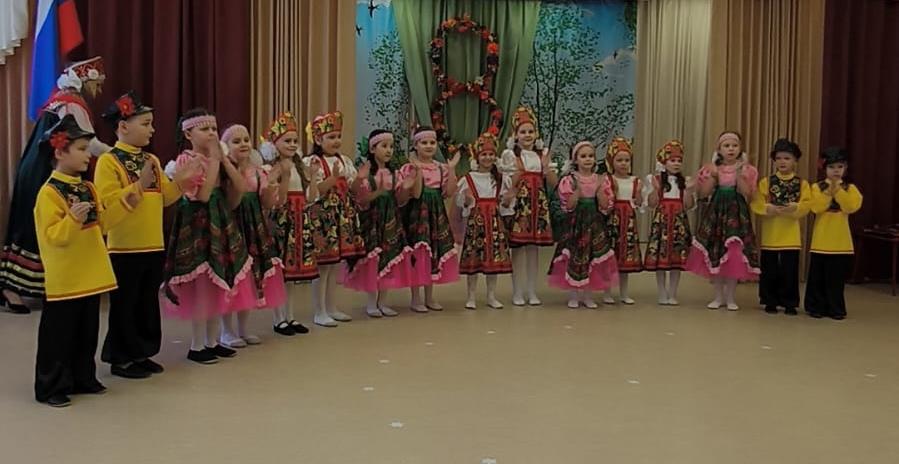 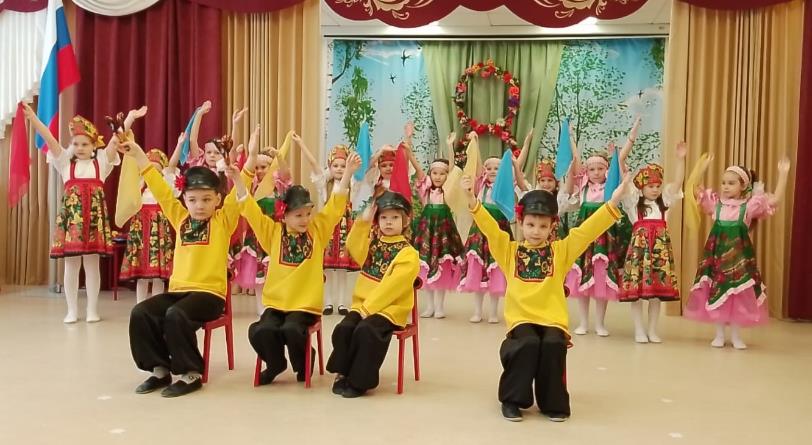 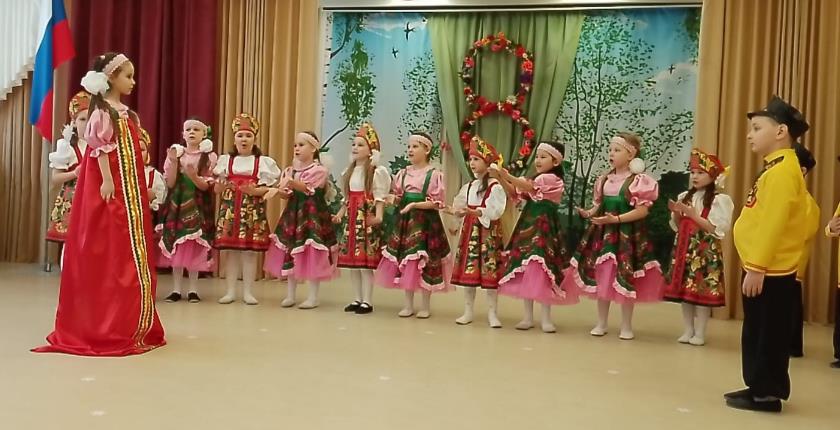 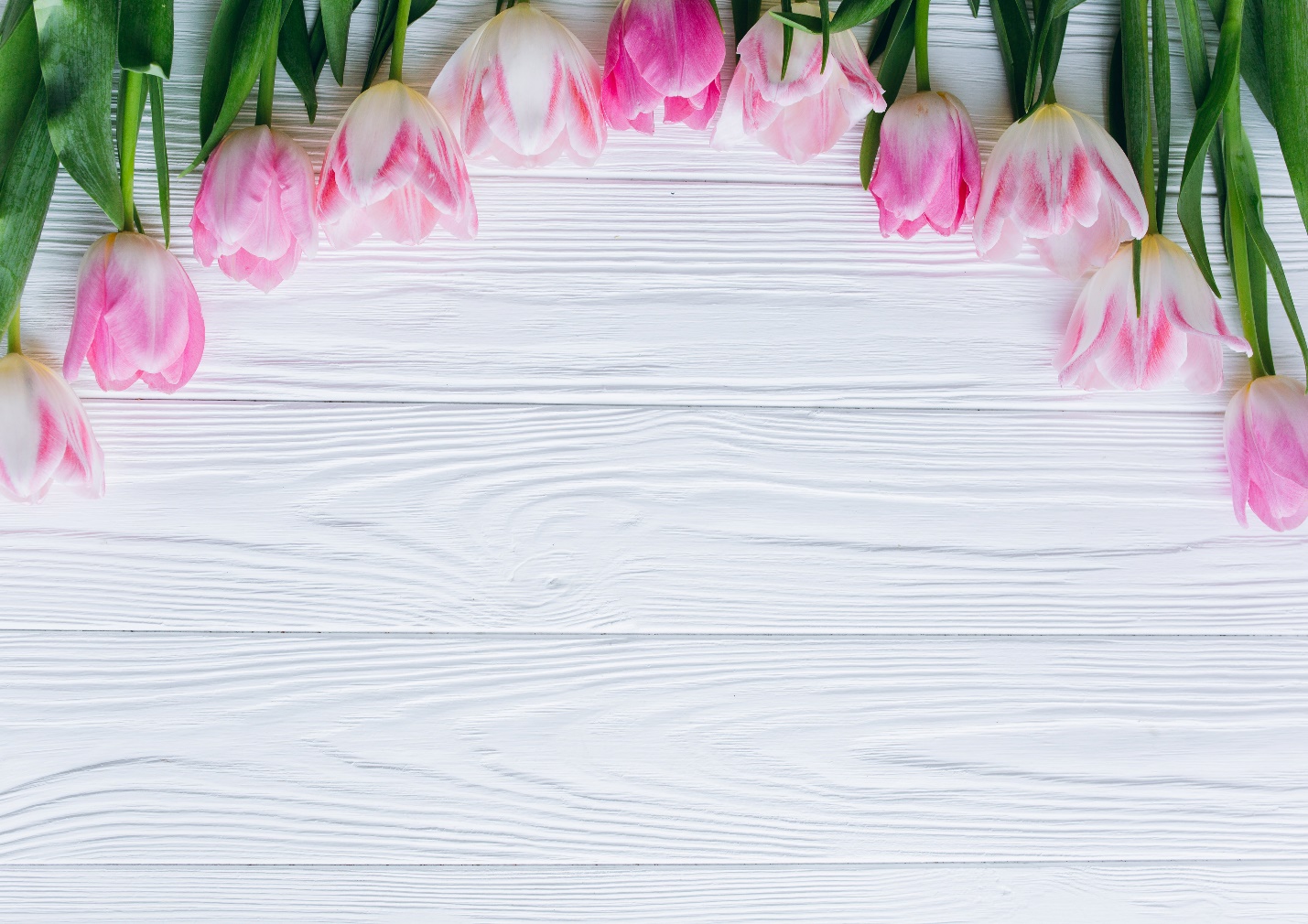 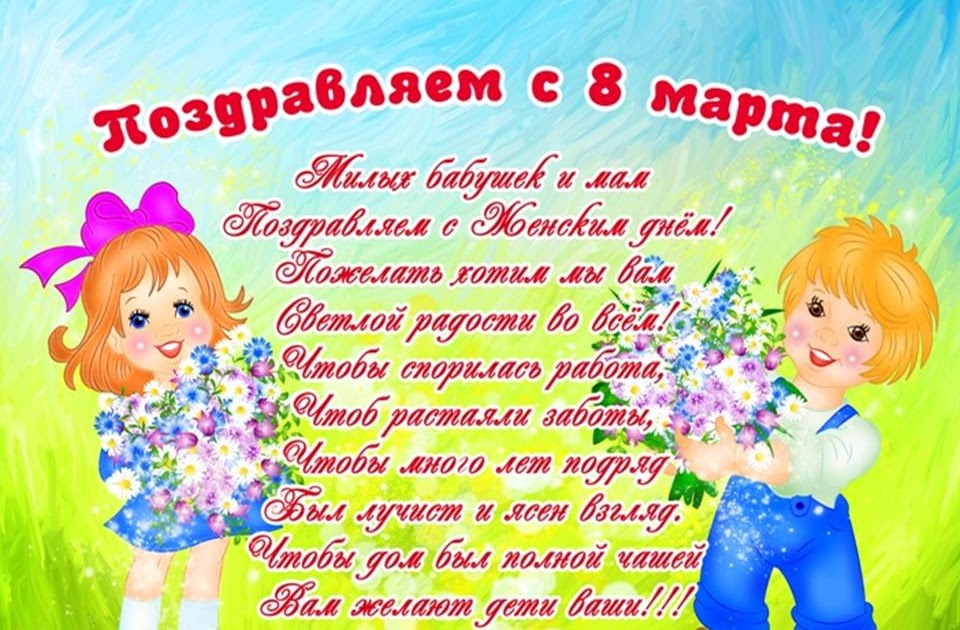 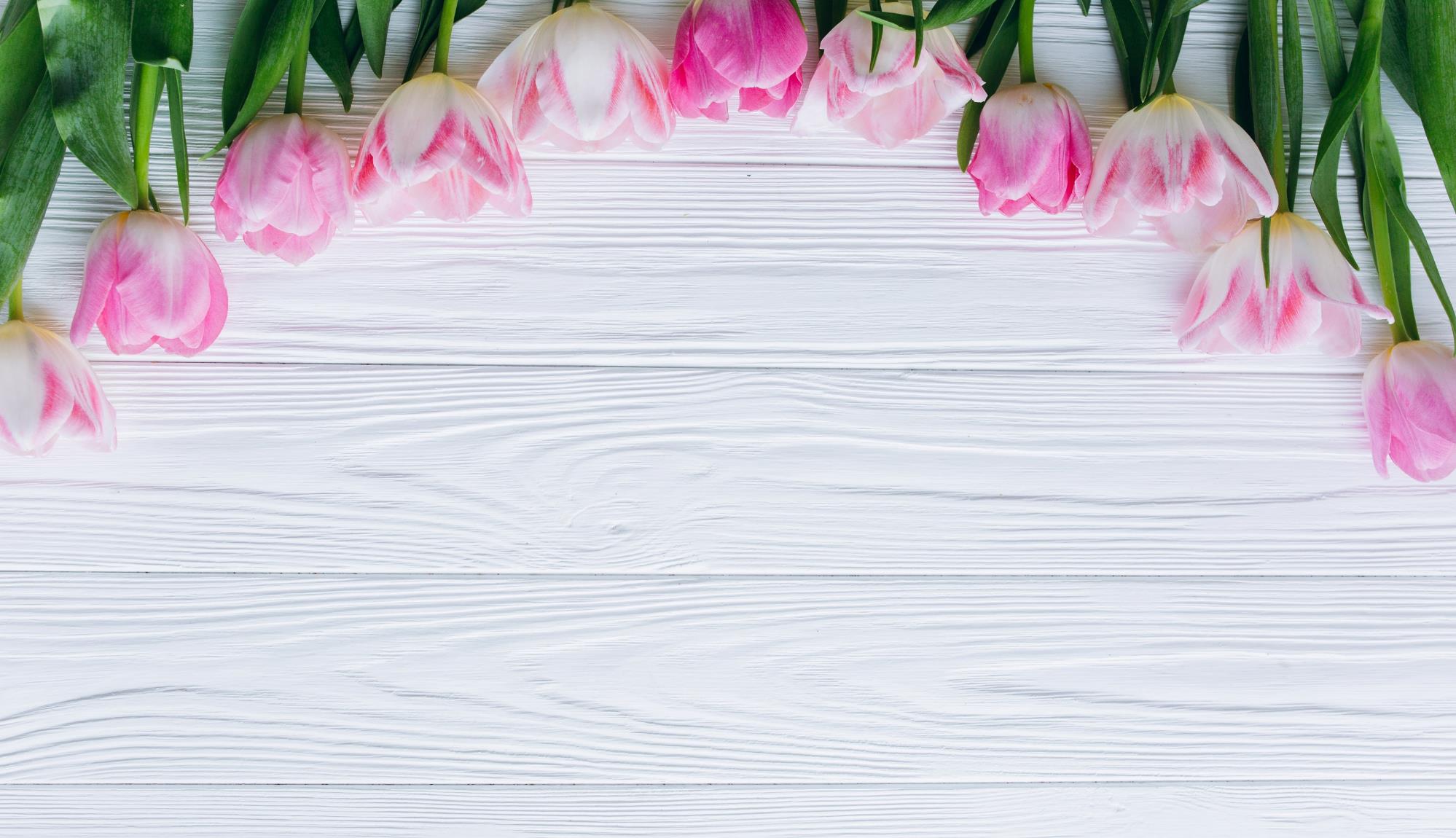 Результат реализации проекта

   Расширен кругозор детей о празднике 8 марта, его традициях празднования. 
   У детей сформировались творческие способности, познавательная активность, любознательность, коммуникативные навыки
   Появилось желание быть похожими на близких людей в делах, поступках. 
   Детям была интересна тематика проекта, поэтому дети с удовольствием принимали участие во всех мероприятиях, в самостоятельной игровой деятельности 
   Проделанная в ходе проекта работа, дала положительный результат не только в познавательном, речевом, но и в социальном развитии детей